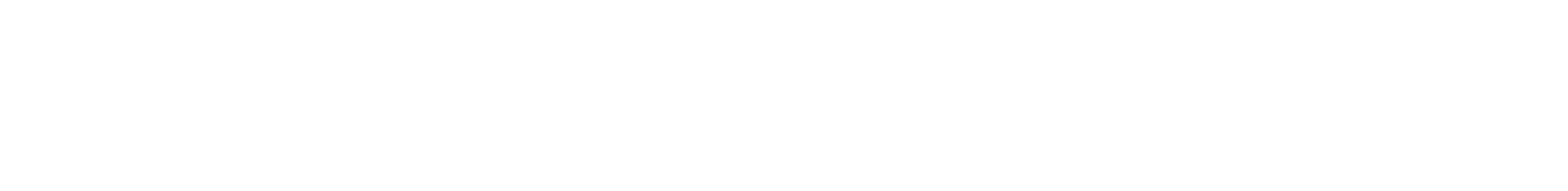 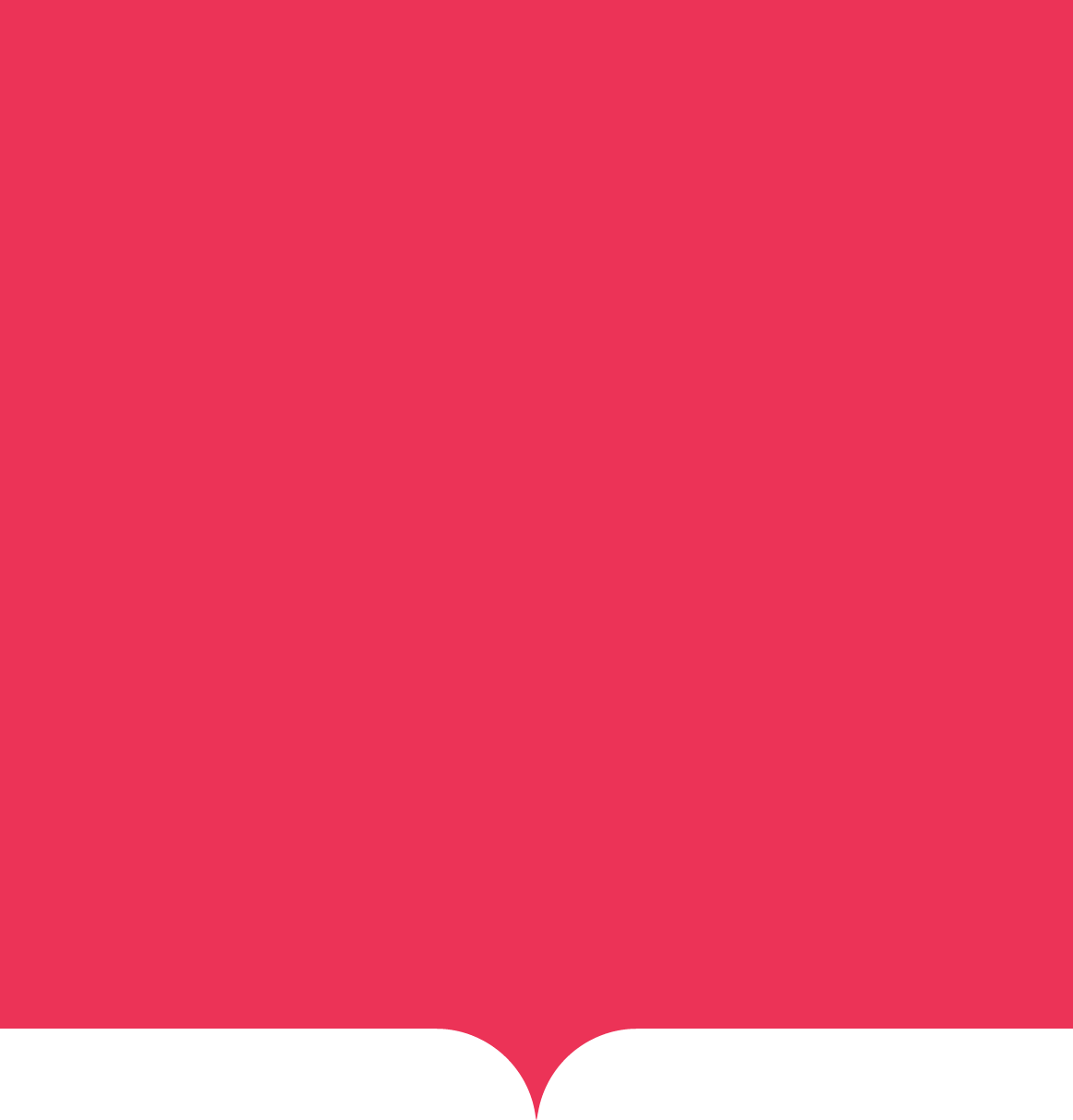 Welcome 

أَهلًا وَسهلًا
FS2
 Writing workshop
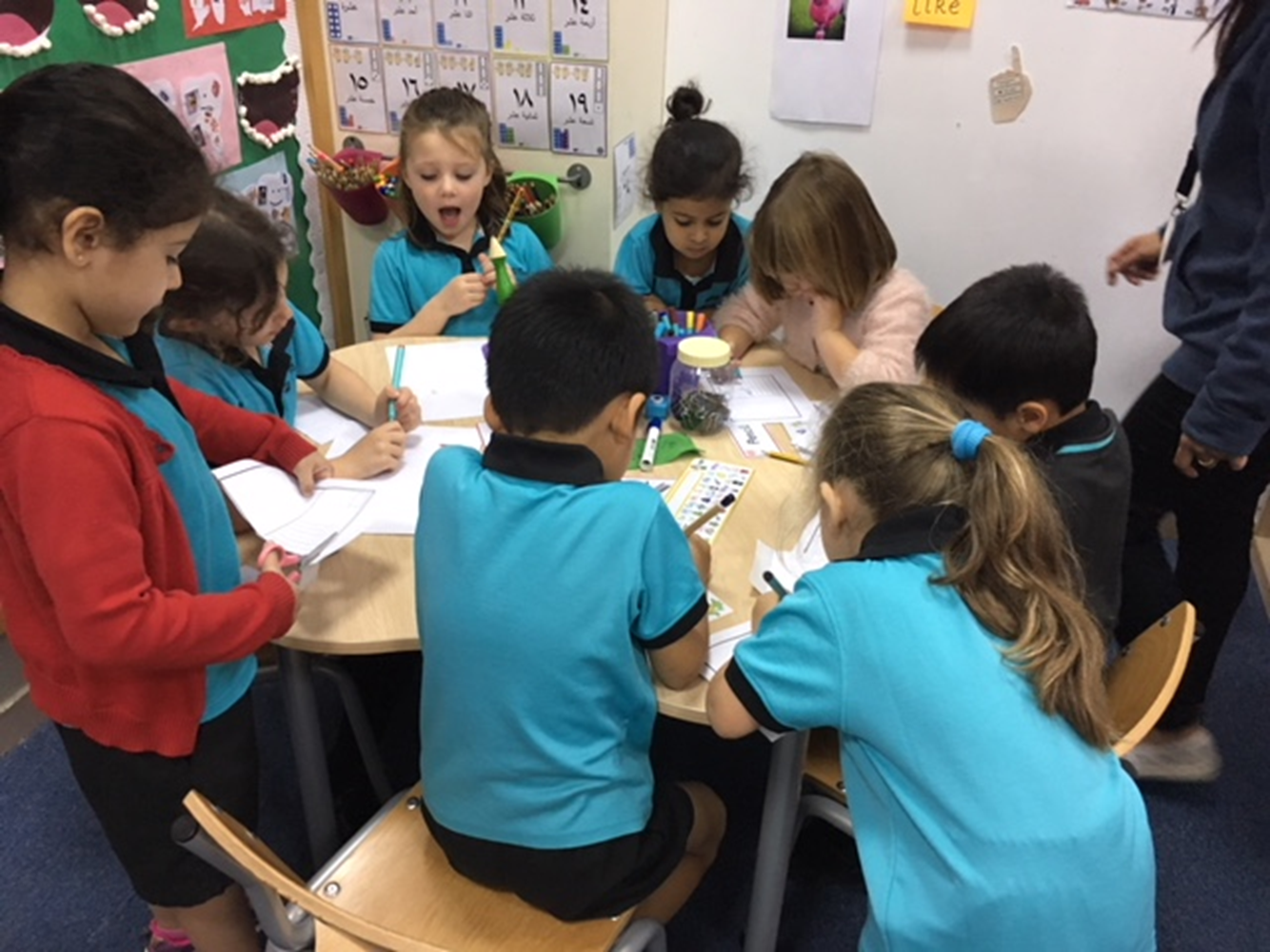 [Speaker Notes: Heather]
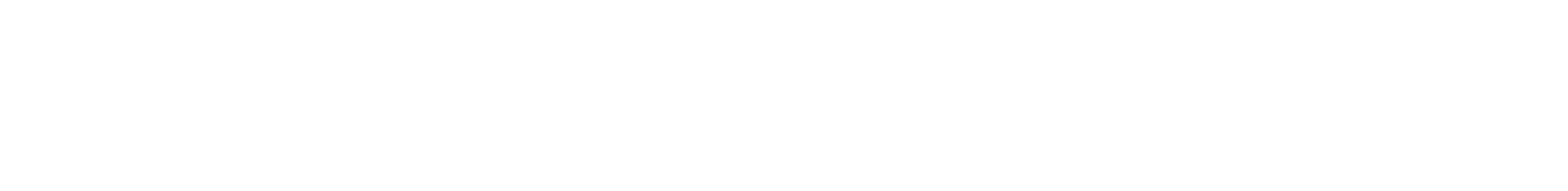 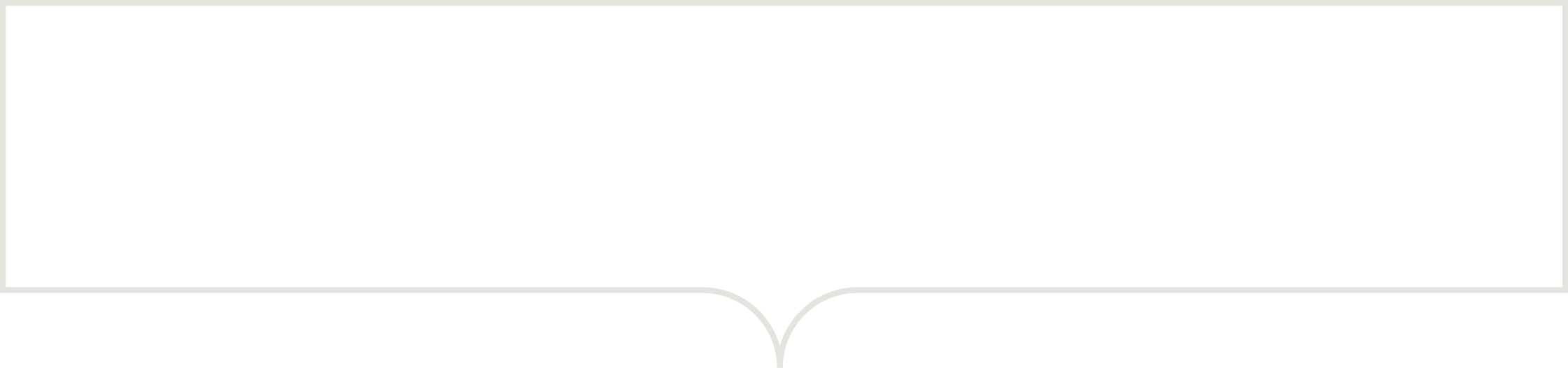 Contents
1. Where did it all begin?
2. Expectations by the end of FS2
3. Phonics-group activities
4. Guided writing and spelling
5. Teaching writing through play/Writing for a purpose
6. Activity time!
7. How to help your child at home
8. Question time
[Speaker Notes: Heather]
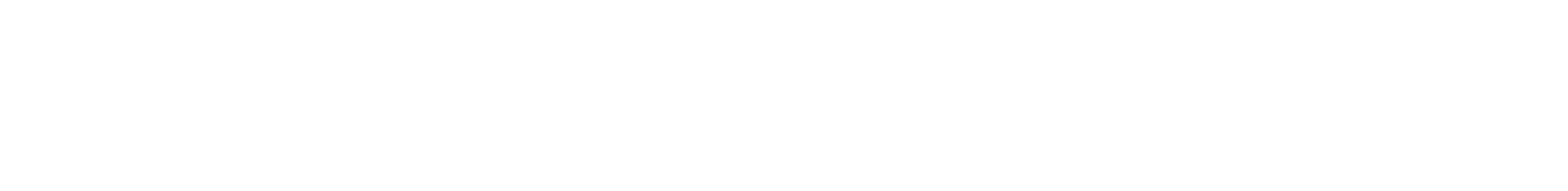 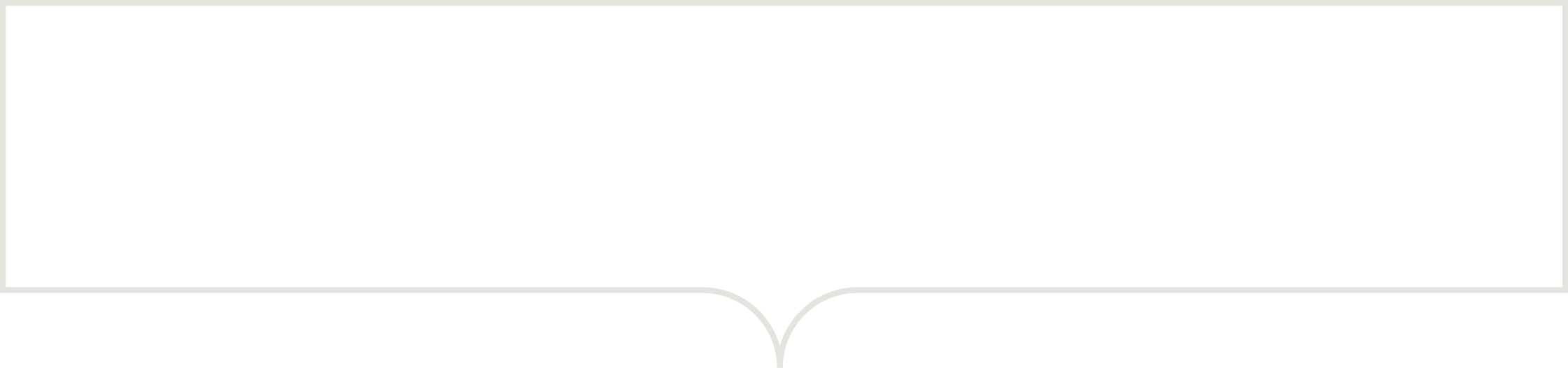 Where did it all begin?
At the beginning of FS2, some children could…

Recognise and write some letters in their play

Recognise and write their own name

Read simple words
[Speaker Notes: Heather]
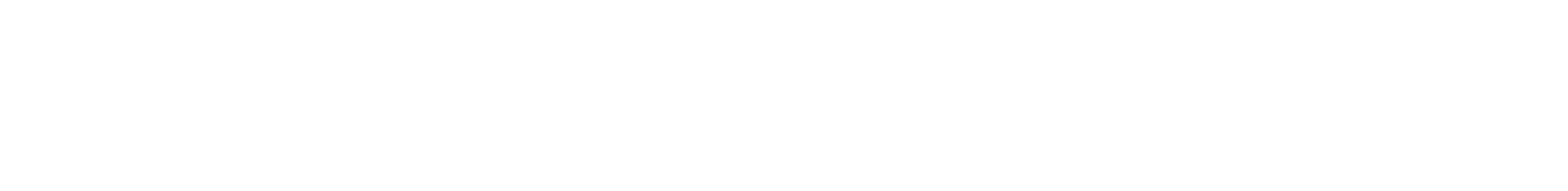 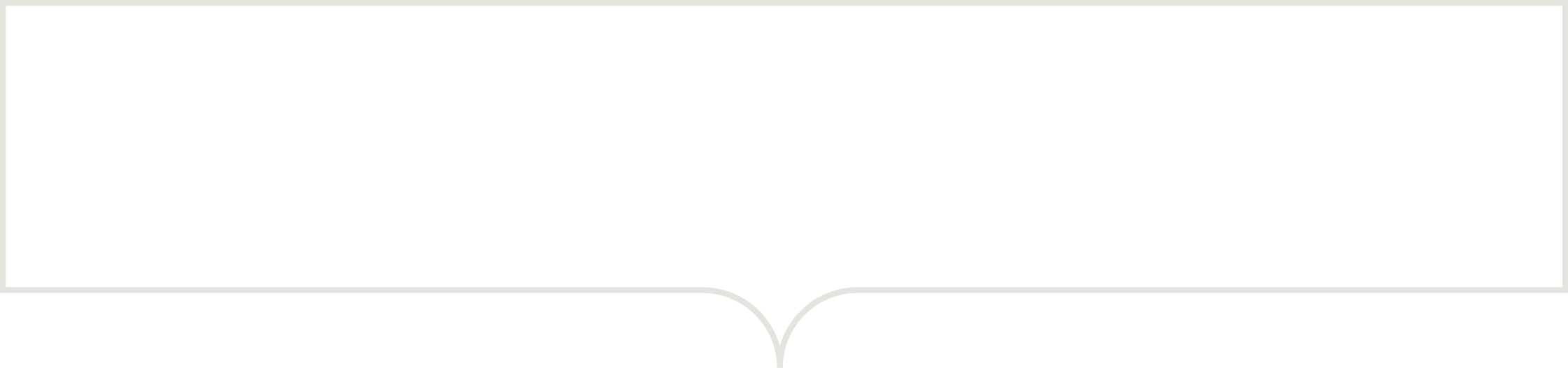 What do we expect to see by the end of FS2?
Writing ELG

They write simple sentences which can be read by themselves and others.
 
They also write some irregular common words.

Some words are spelt correctly and others are phonetically plausible.



Show an awareness of punctuation – capital letters, finger spaces and full stops.
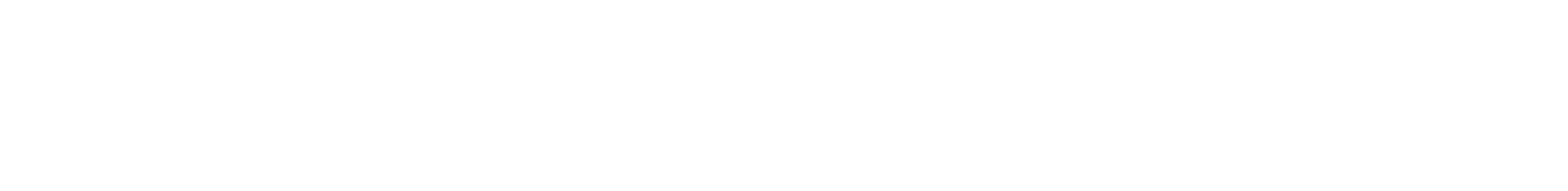 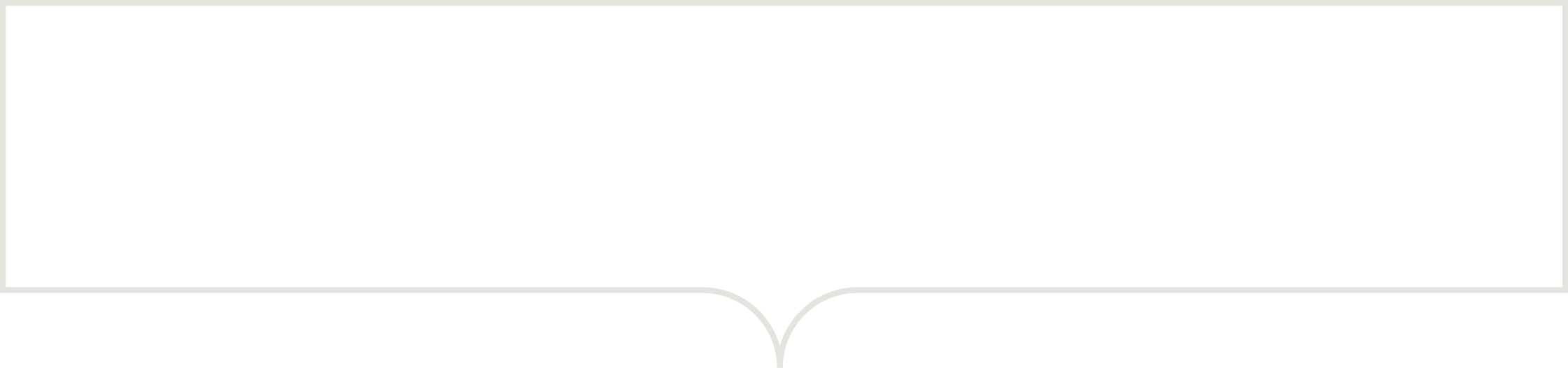 Phonics group activities
4 activities

Guided Writing-Hold a sentence

Reading activity with an adult

Tricky word activity

Independent reading or writing activity
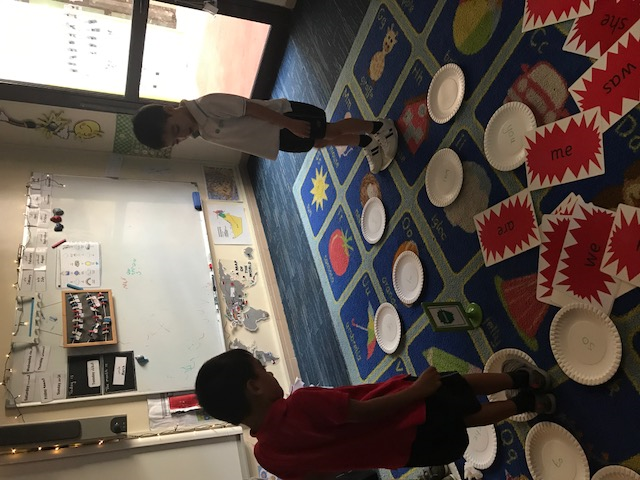 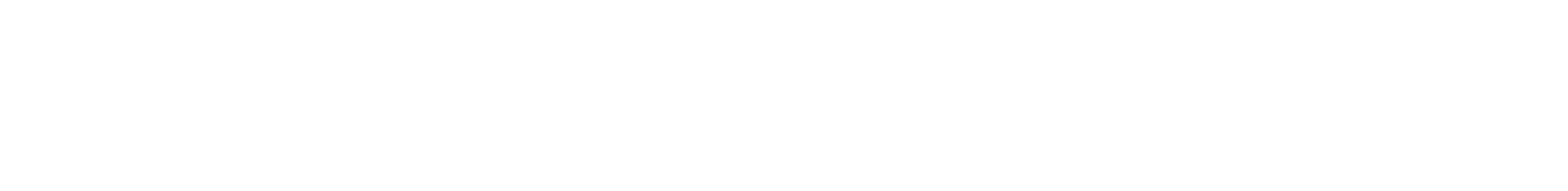 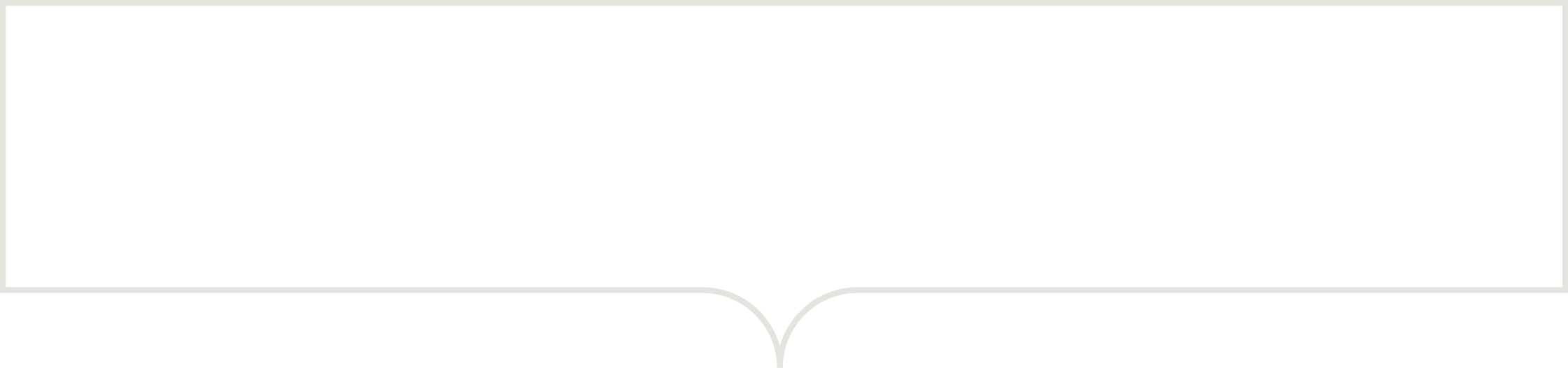 Guided Writing
Word writing

Say the word several times.

Encourage children to count the sounds they can hear in a word. 
       E.g. h-a-t has 3 sounds. E.g. sh-ee-p also has 3 sounds. 
       Encourage children to use their sound mat.

Read the word again. 

Caption/Sentence writing

Say the sentence repeatedly in different ways.

Count the words in the sentence.

Model segmenting one word at a time, over emphasising sounds when necessary. 

Ask “Which special friends can you hear?” “What tricky words are in the sentence?” Encourage children to use their sound mat.
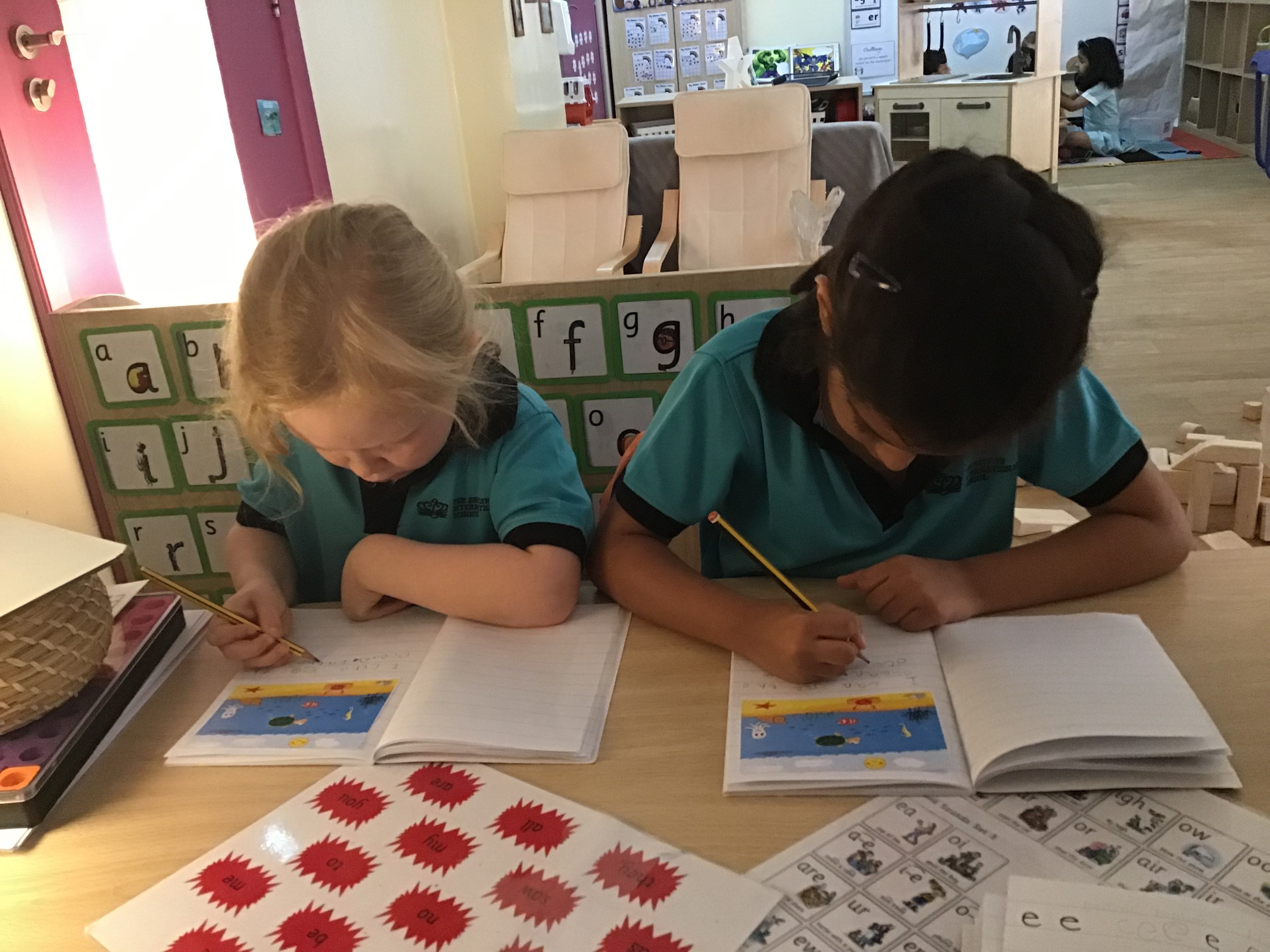 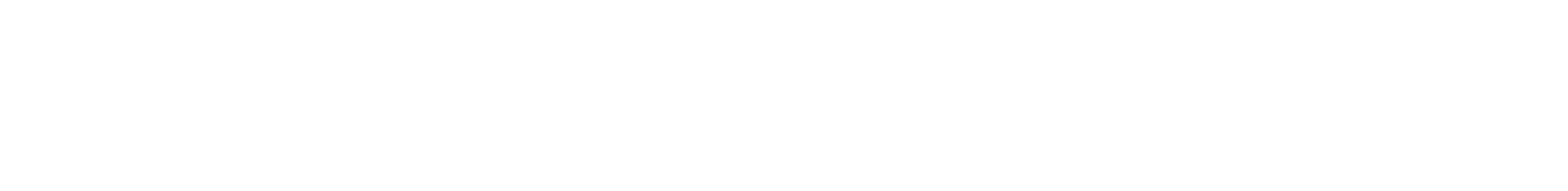 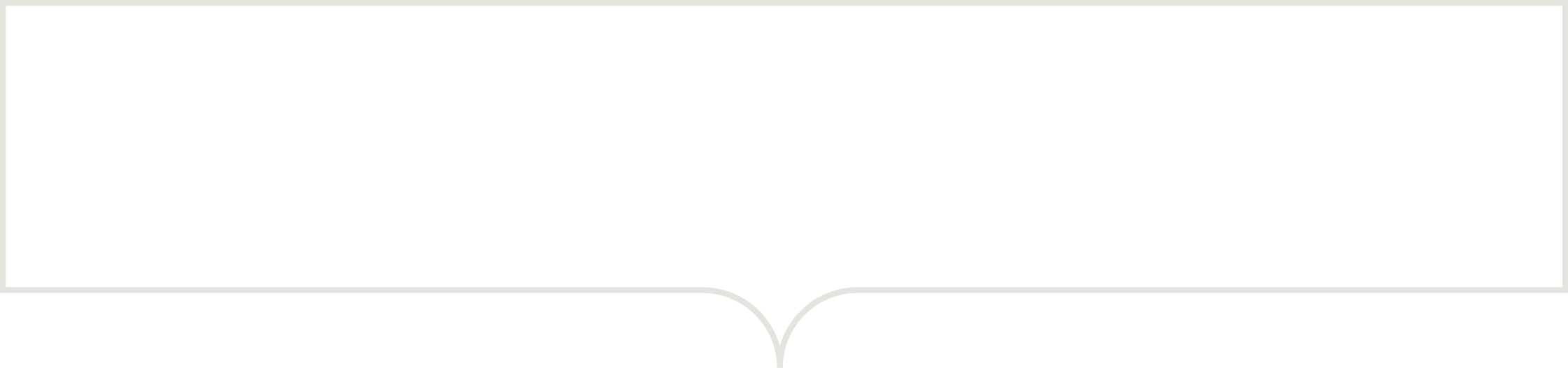 Composing a sentence
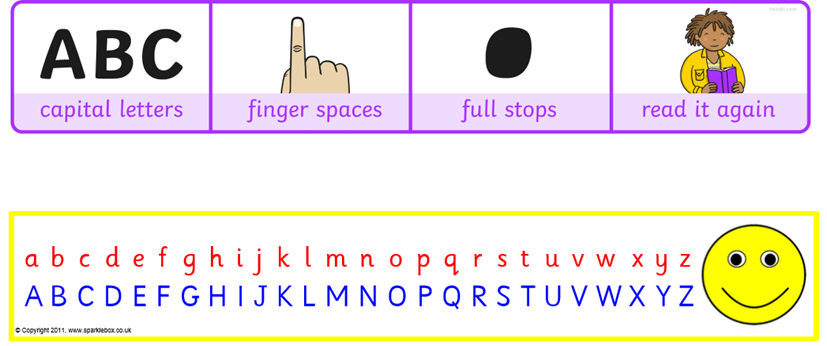 [Speaker Notes: Ruth]
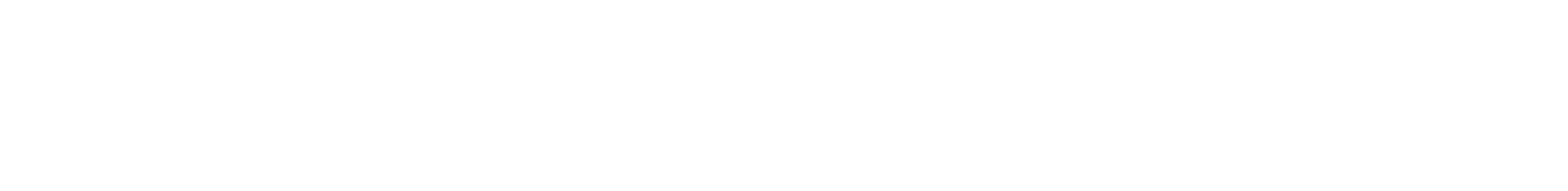 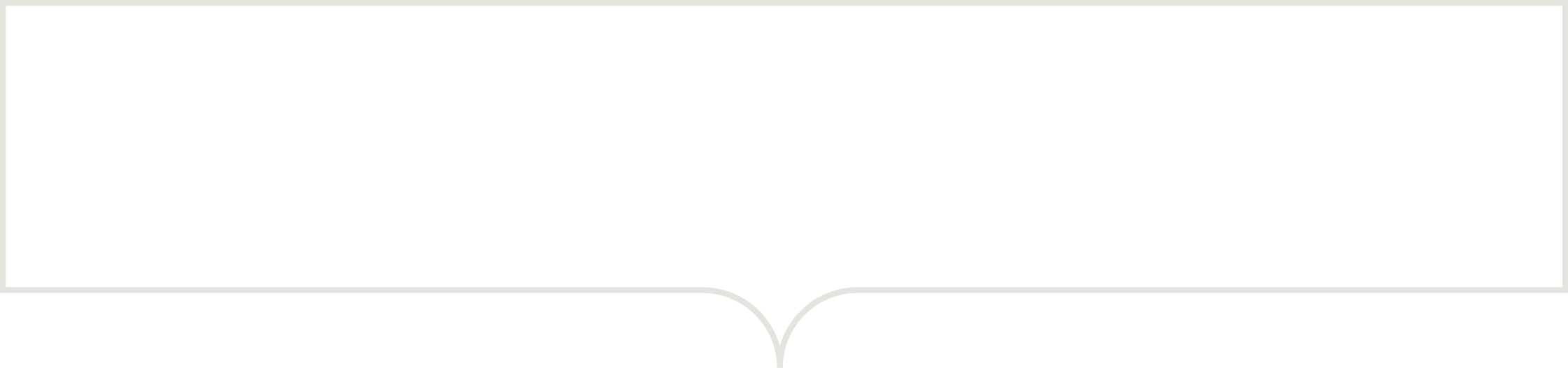 Spelling
To begin with, when writing a sentence, children might only write the initial sound of each word.
V r iz s
This will then progress to 2/3/4 sounds in a word. However spelling may still be incorrect as we encourage children to write phonetically. Children are taught sounds in a specific order to help them write a range of words quickly. For example one of the first diagraphs taught is ‘ay’. 
 The raynbow iz in the scigh.
This is not saying children can not and should not be corrected and taught the correct spellings when they are ready. Children will begin to learn simple spelling rules towards the end of FS2.
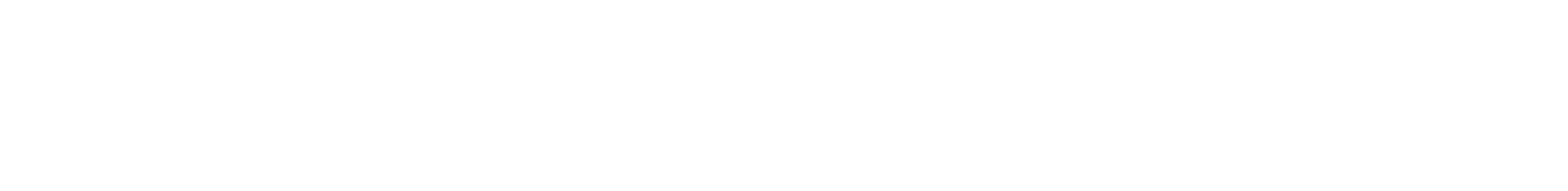 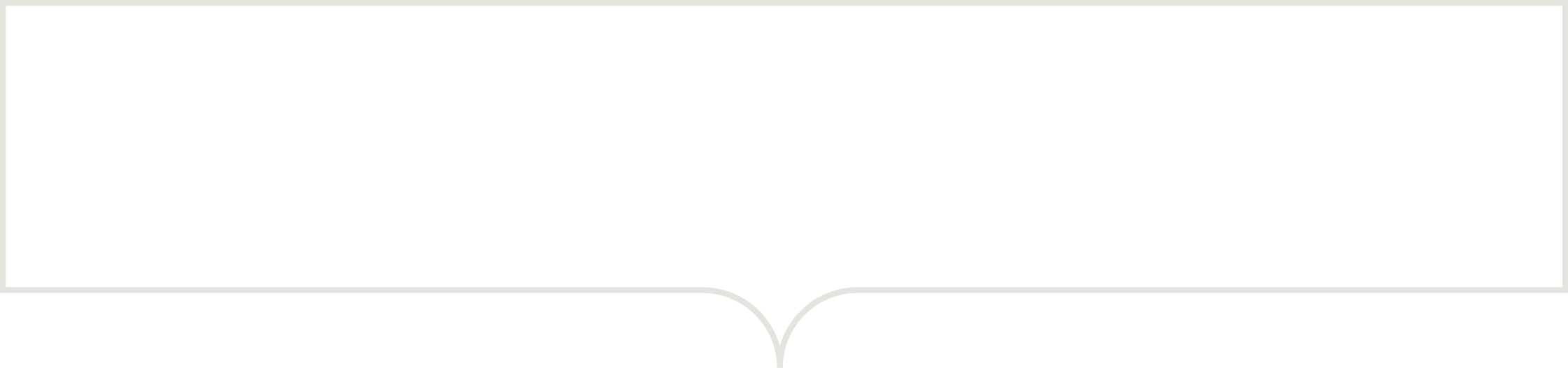 Continuous Provision Activities
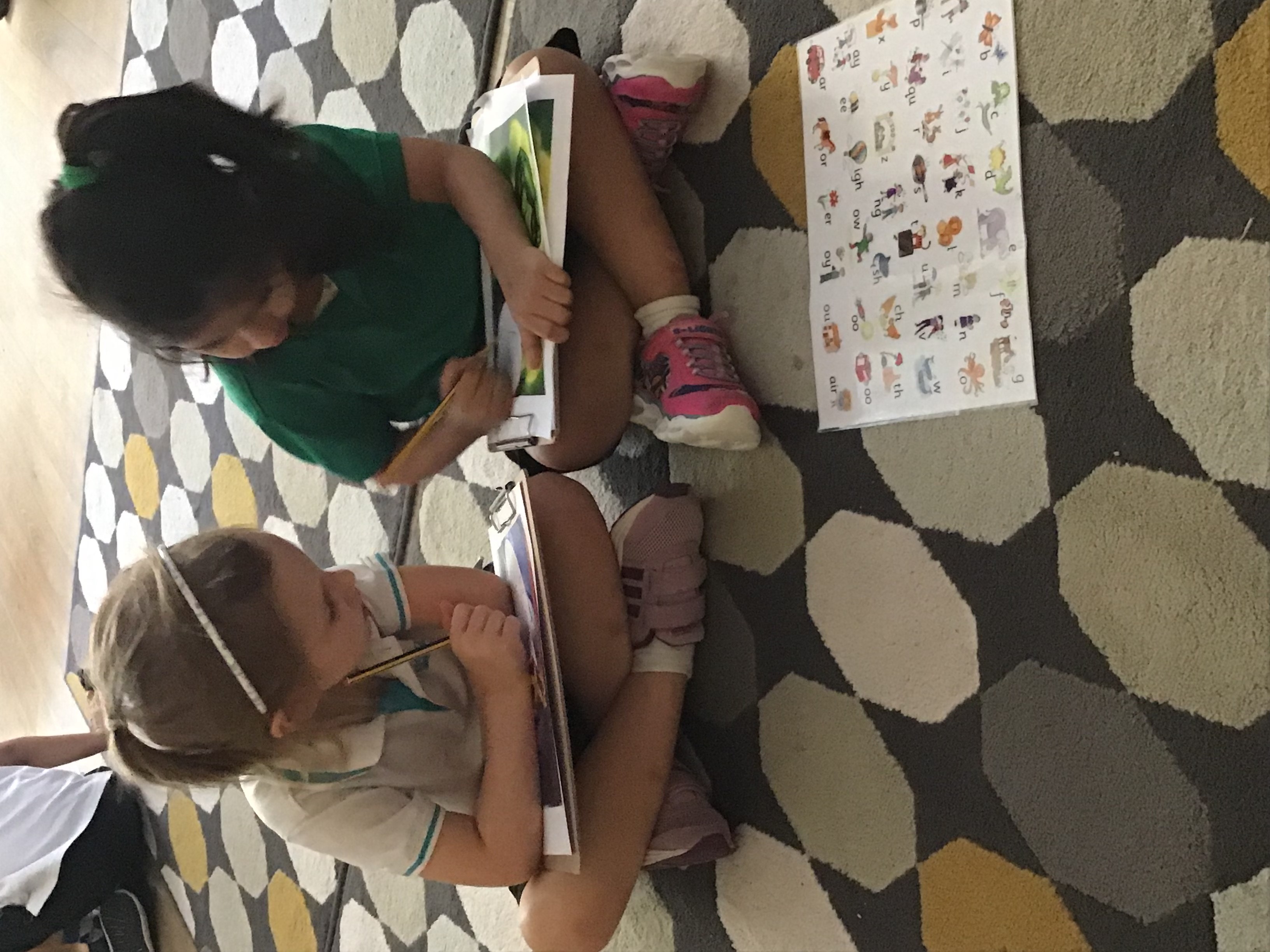 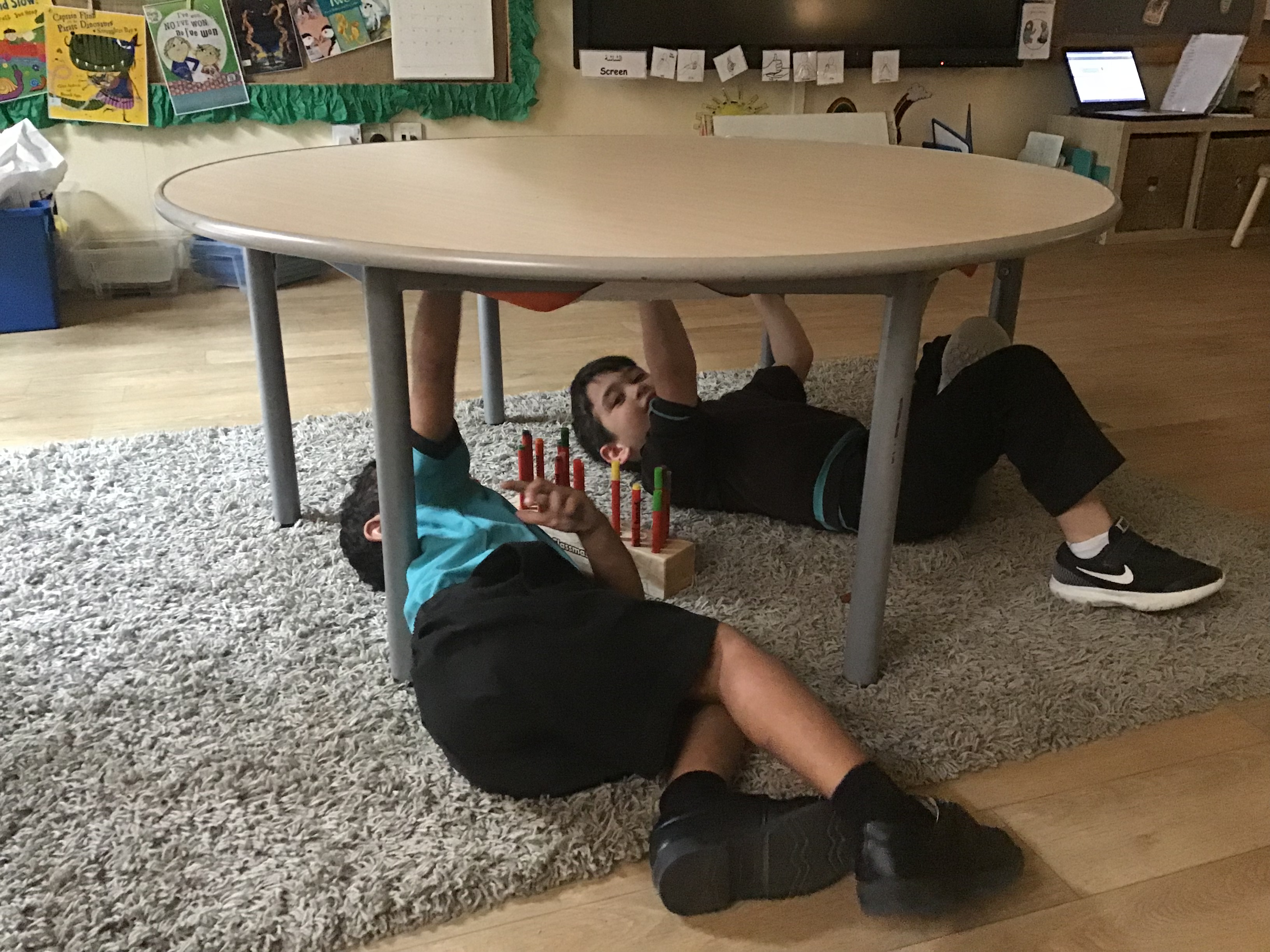 [Speaker Notes: Ruth]
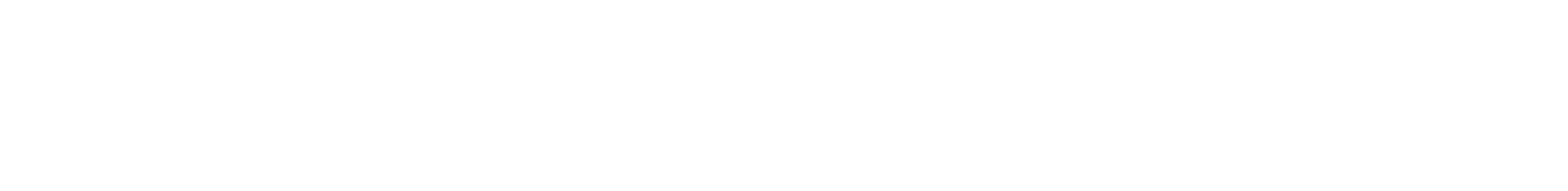 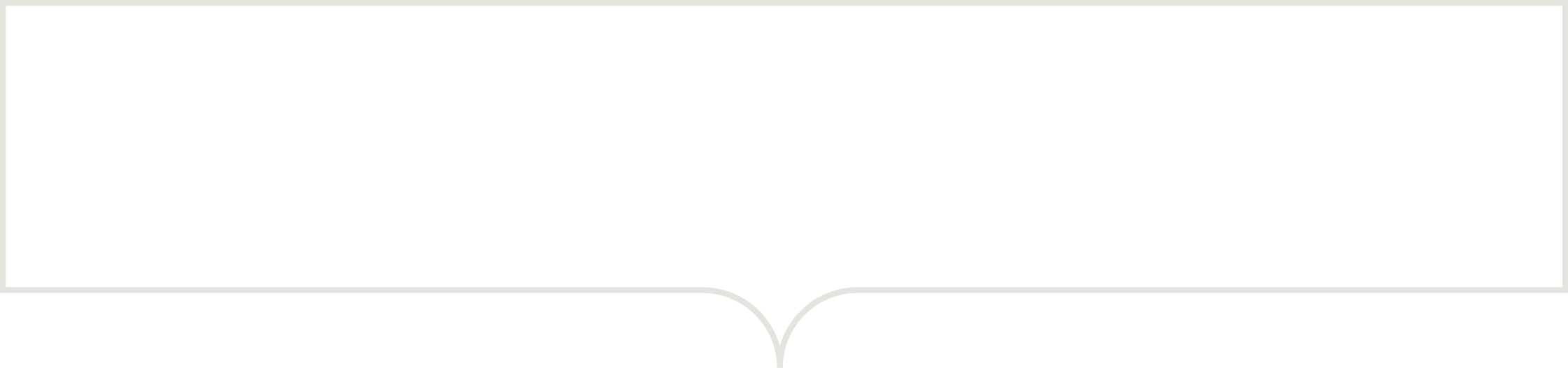 Continuous Provision Activities
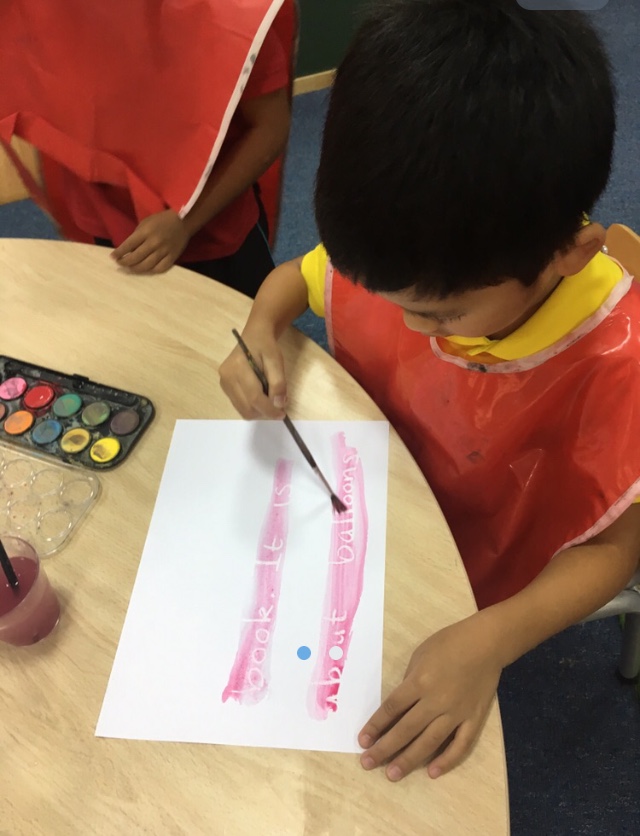 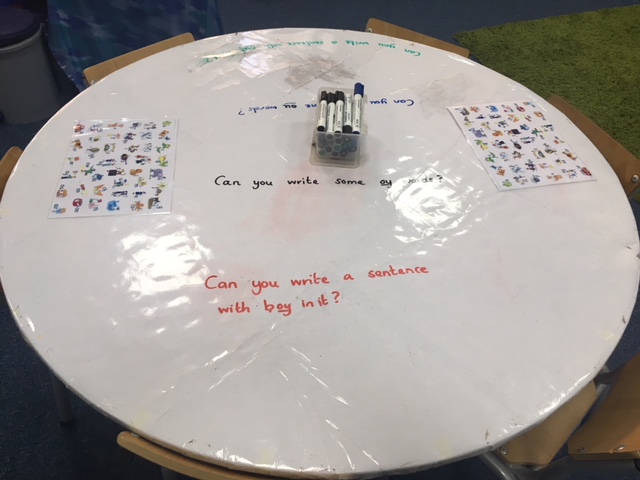 [Speaker Notes: Ruth]
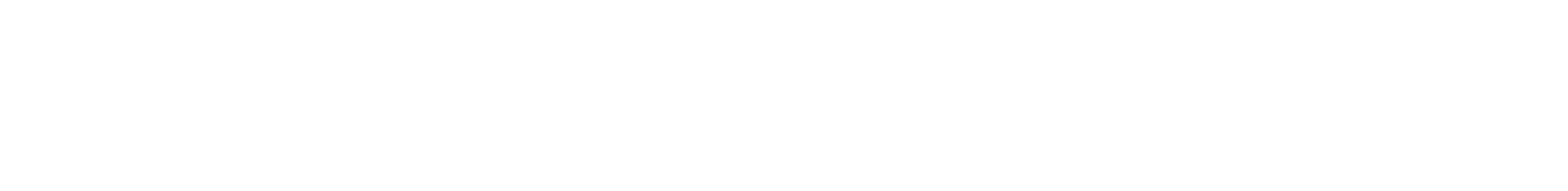 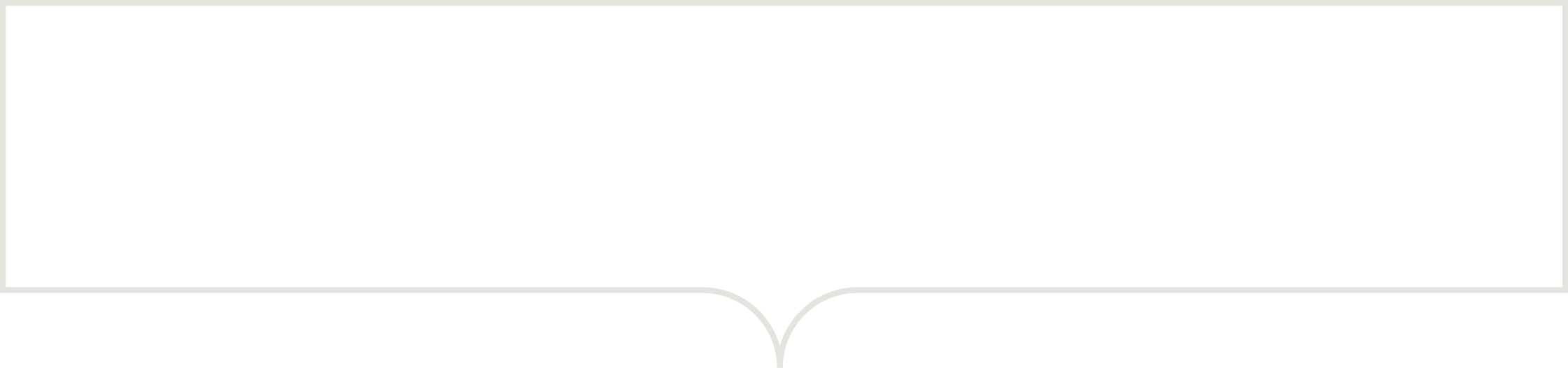 Writing for a purpose
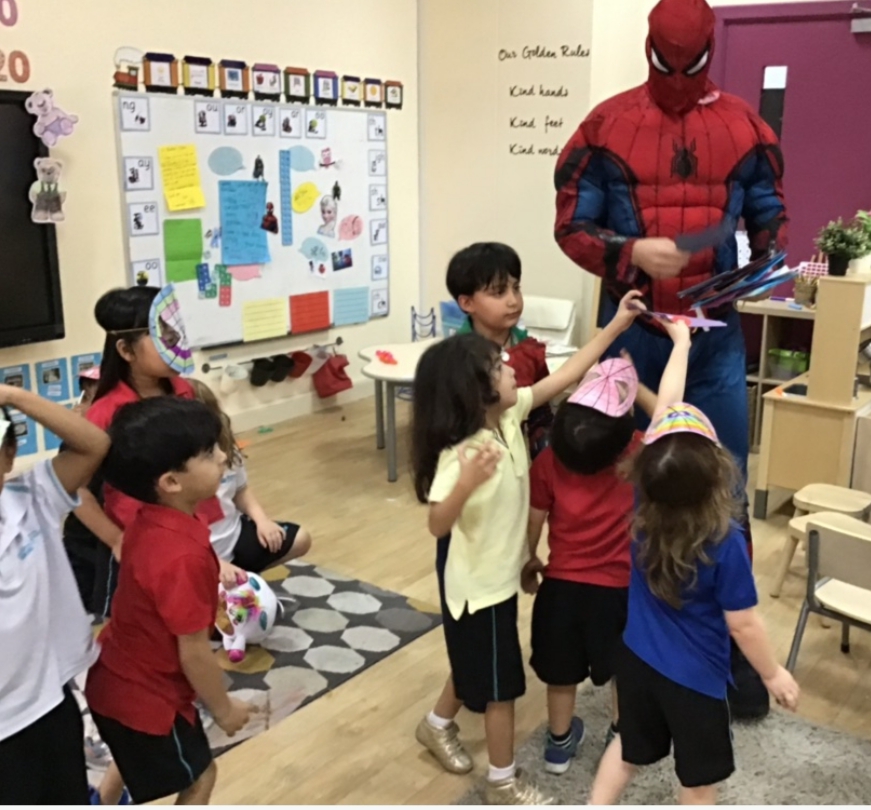 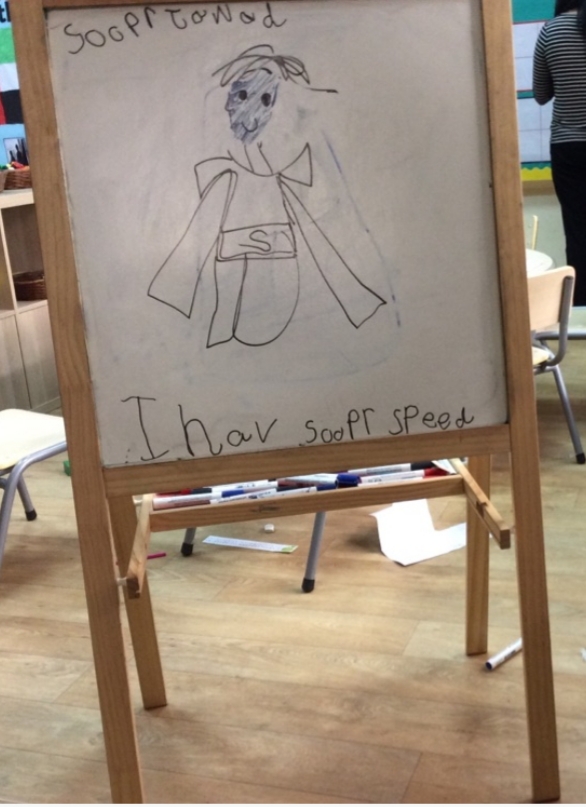 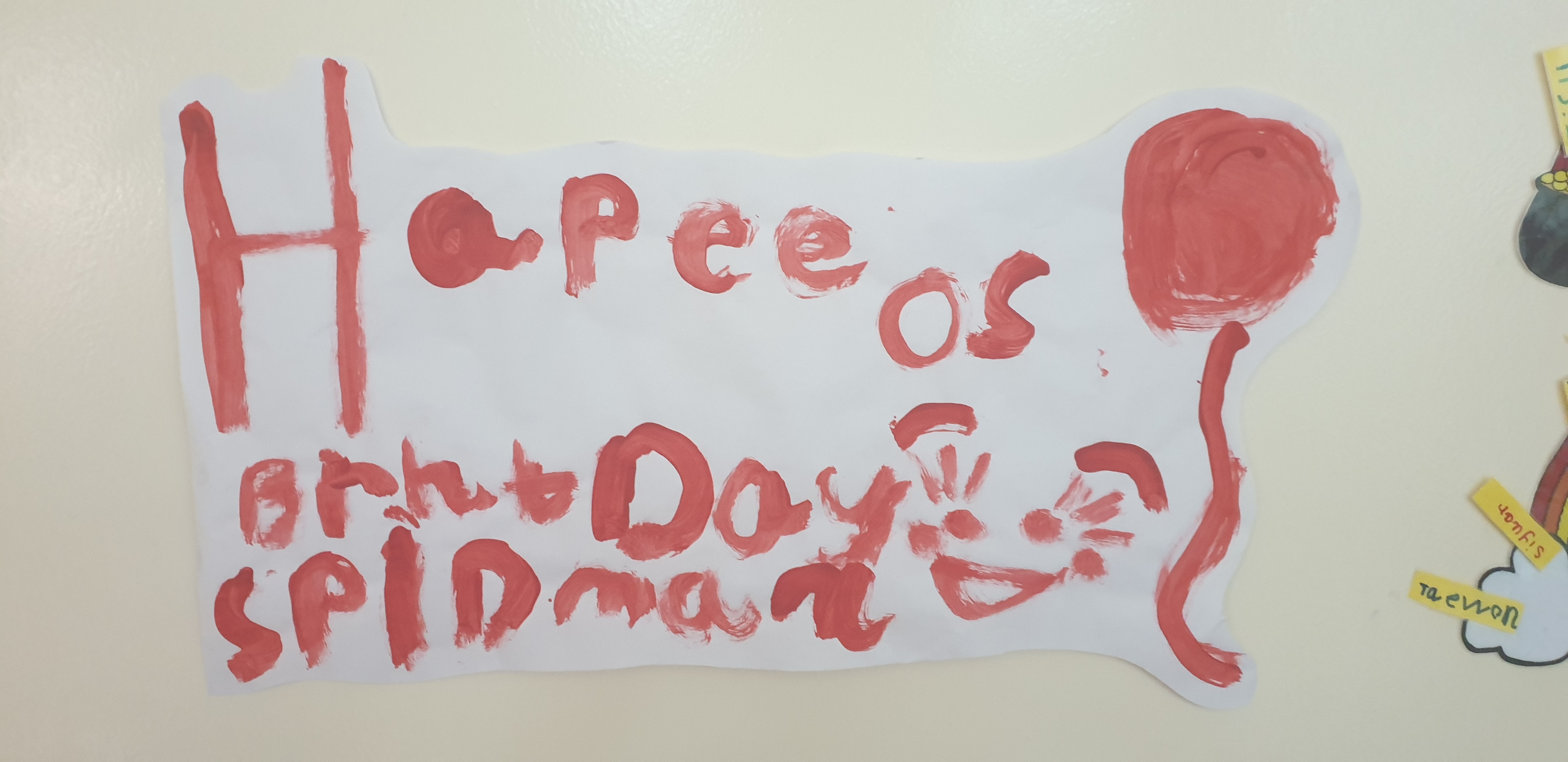 [Speaker Notes: Emma]
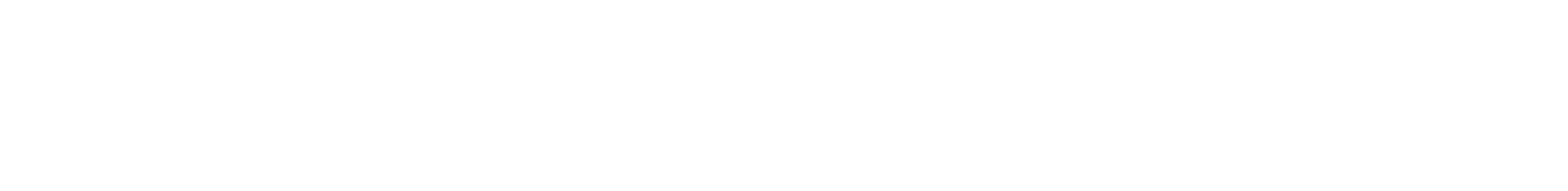 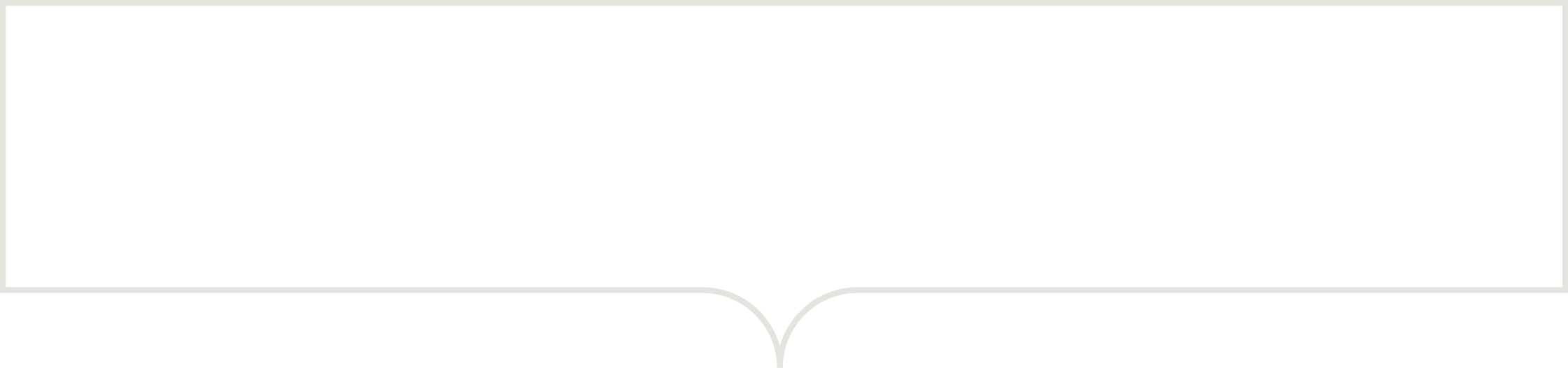 Writing for a purpose
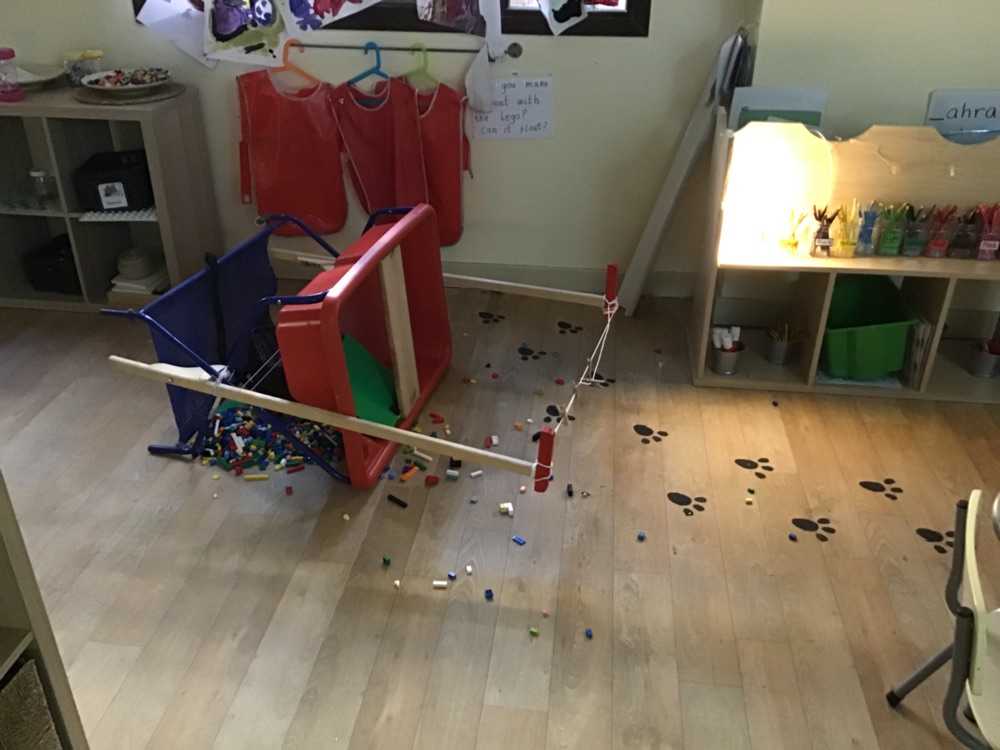 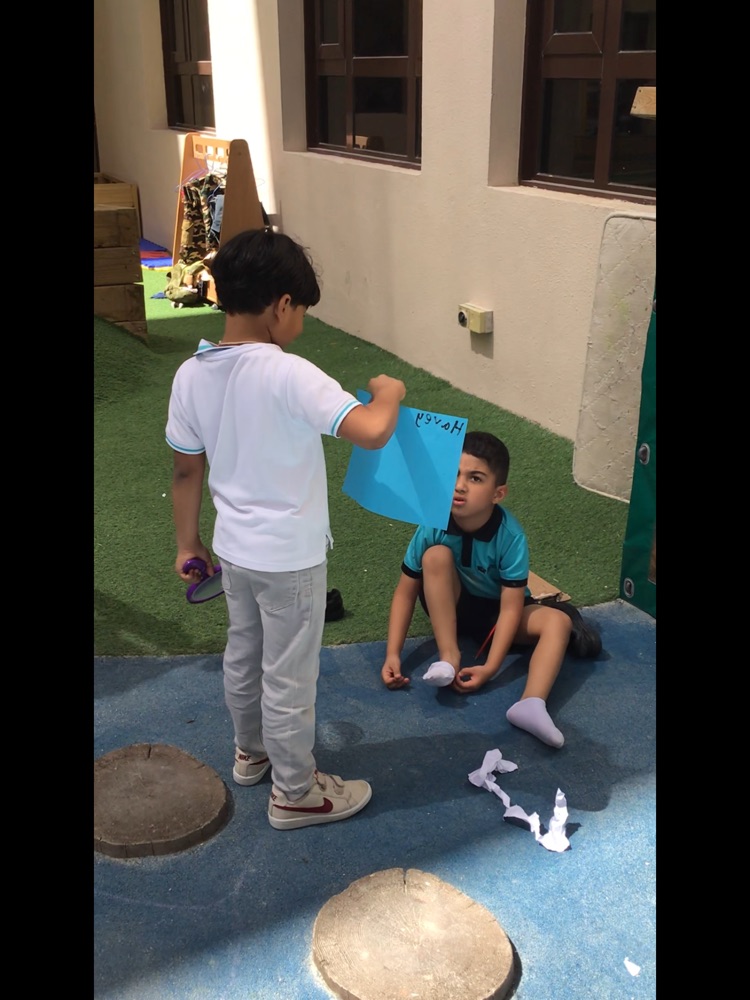 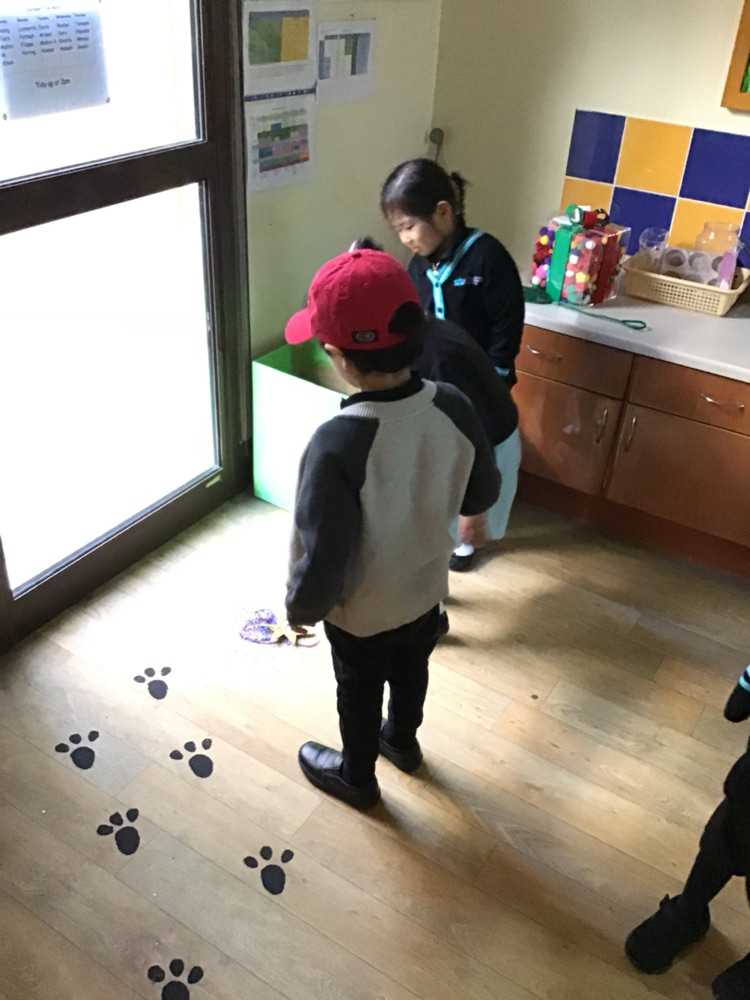 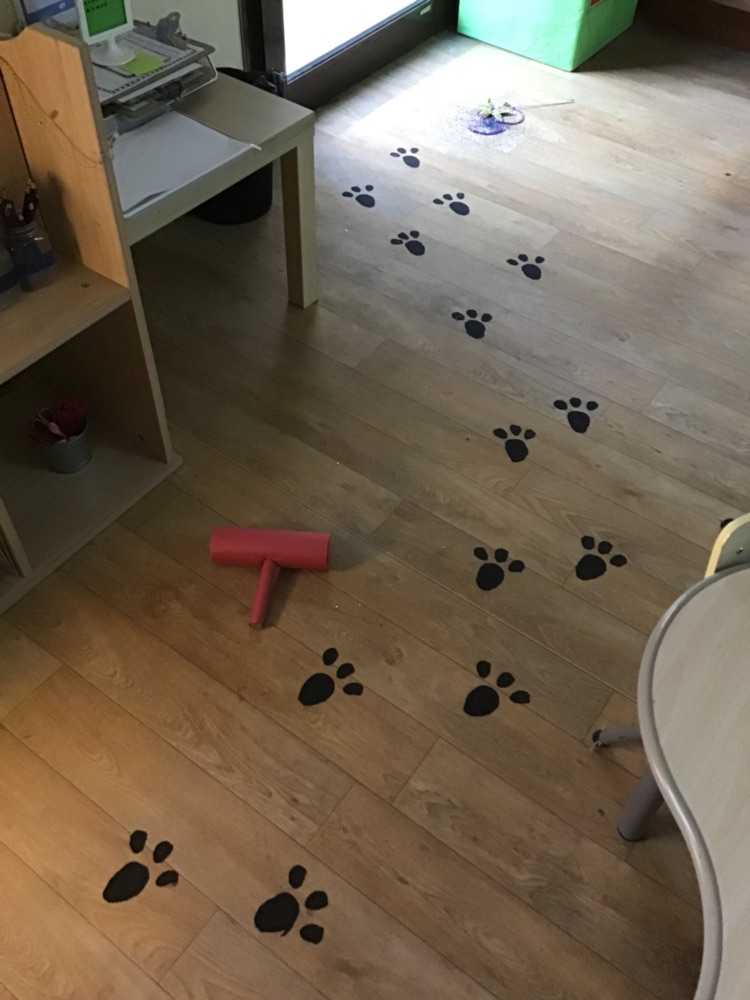 [Speaker Notes: Emma]
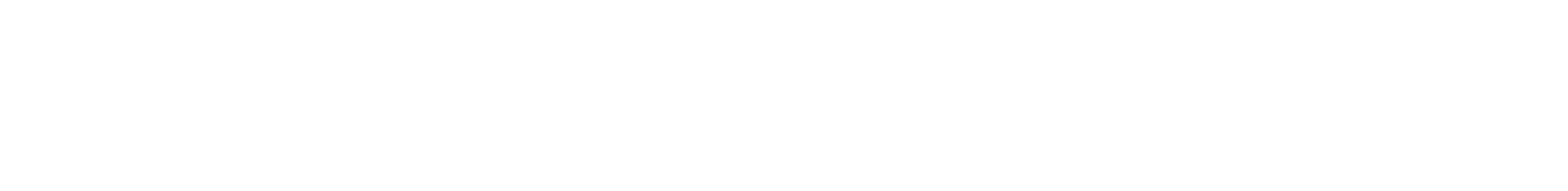 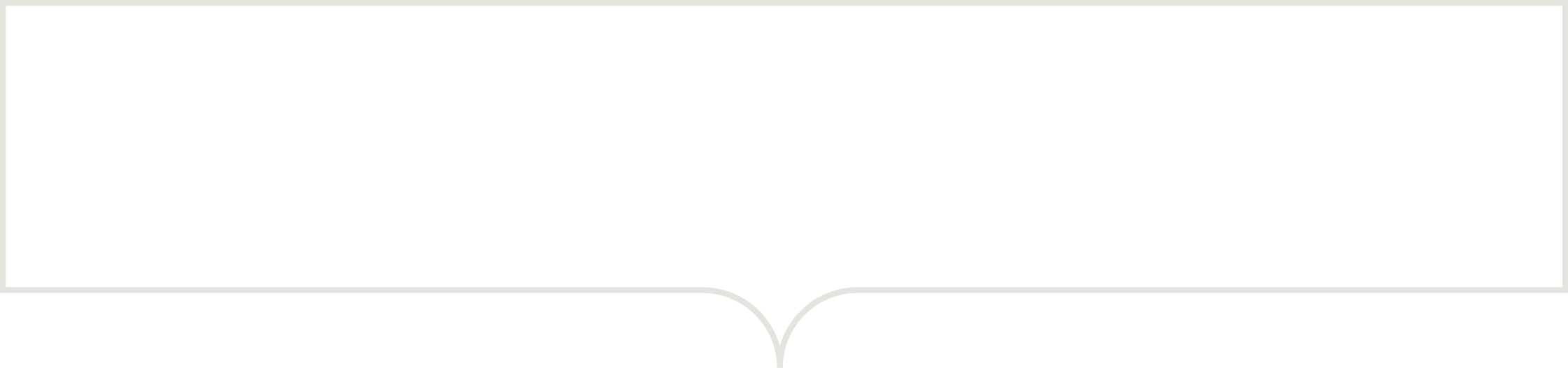 Writing for a purpose
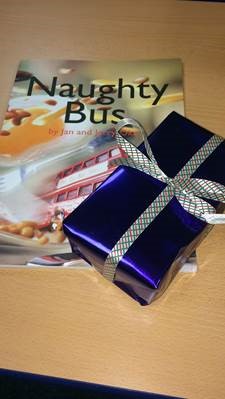 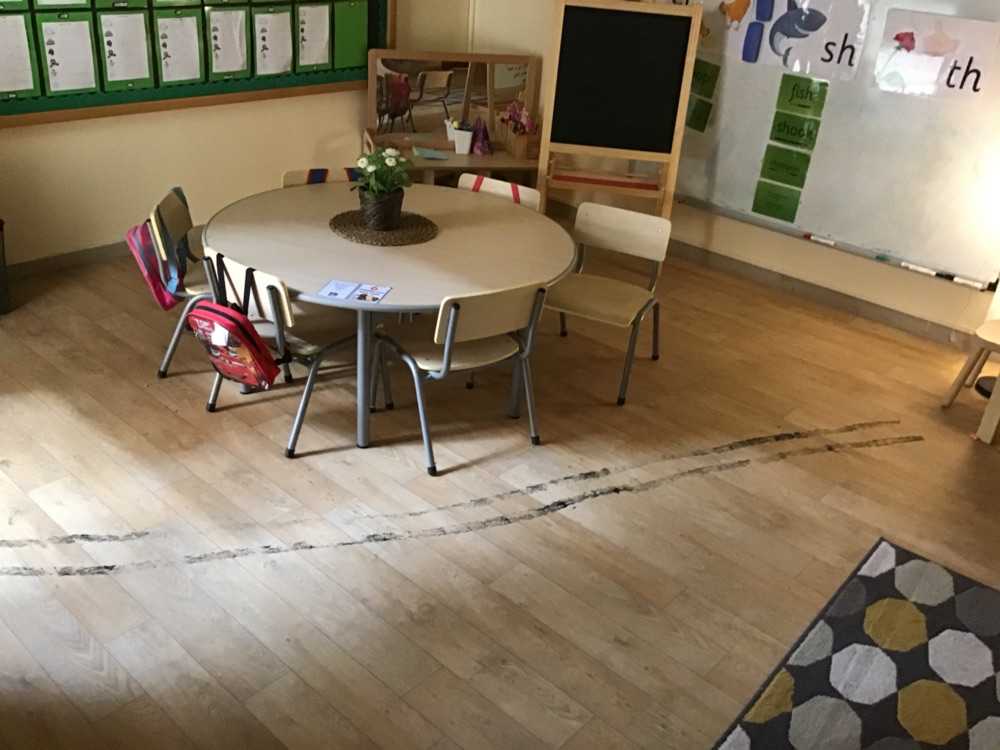 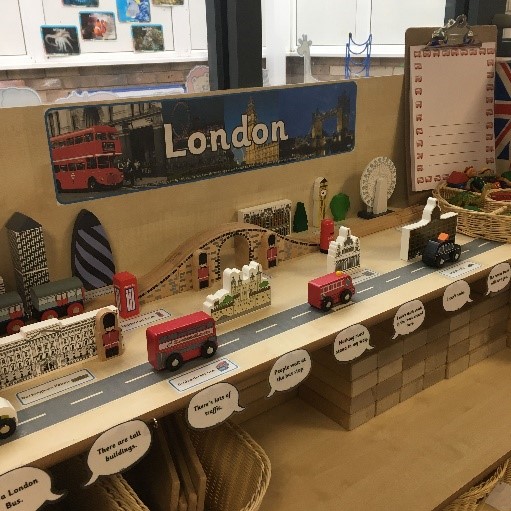 [Speaker Notes: Emma]
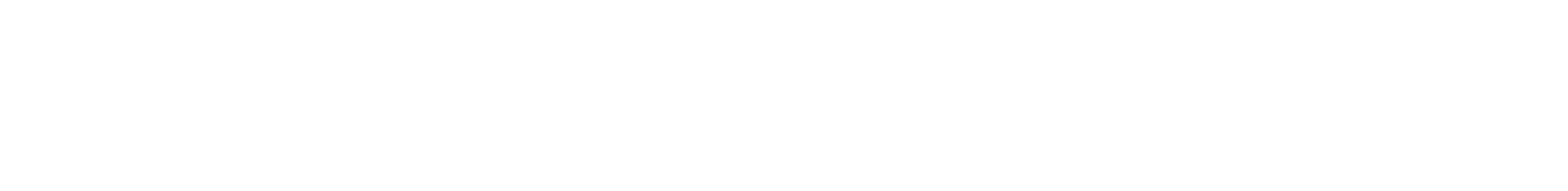 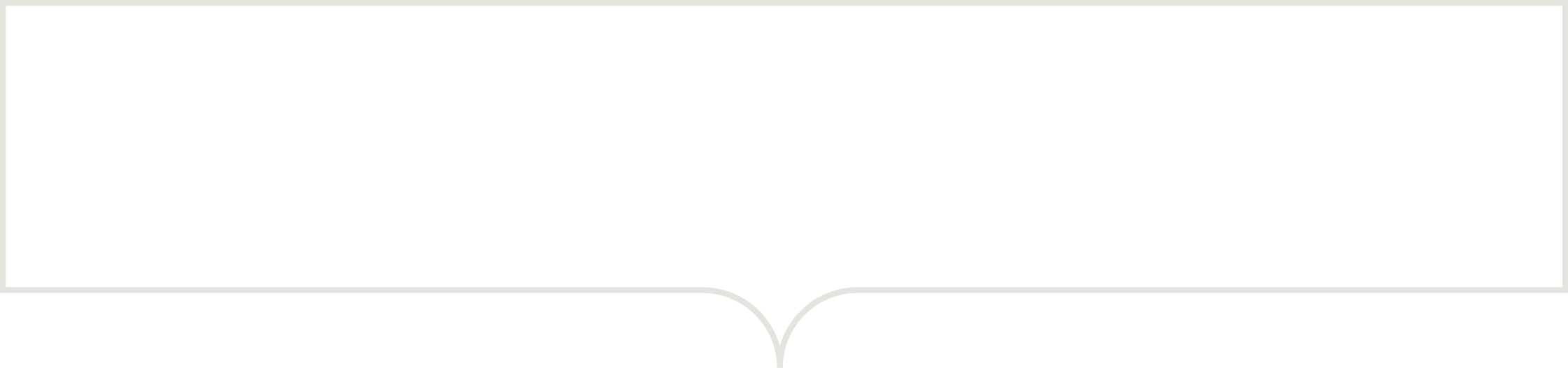 Writing for a purpose
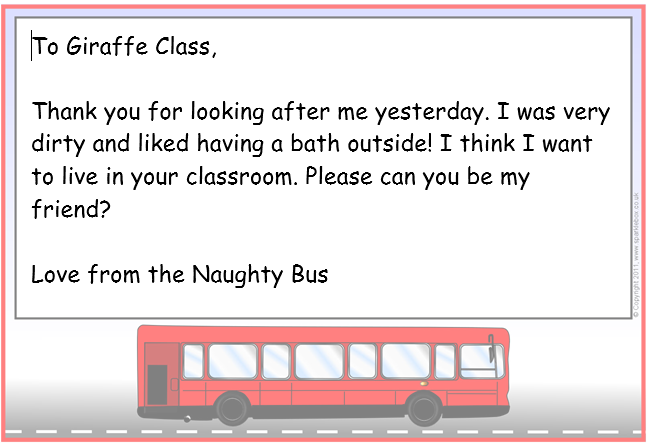 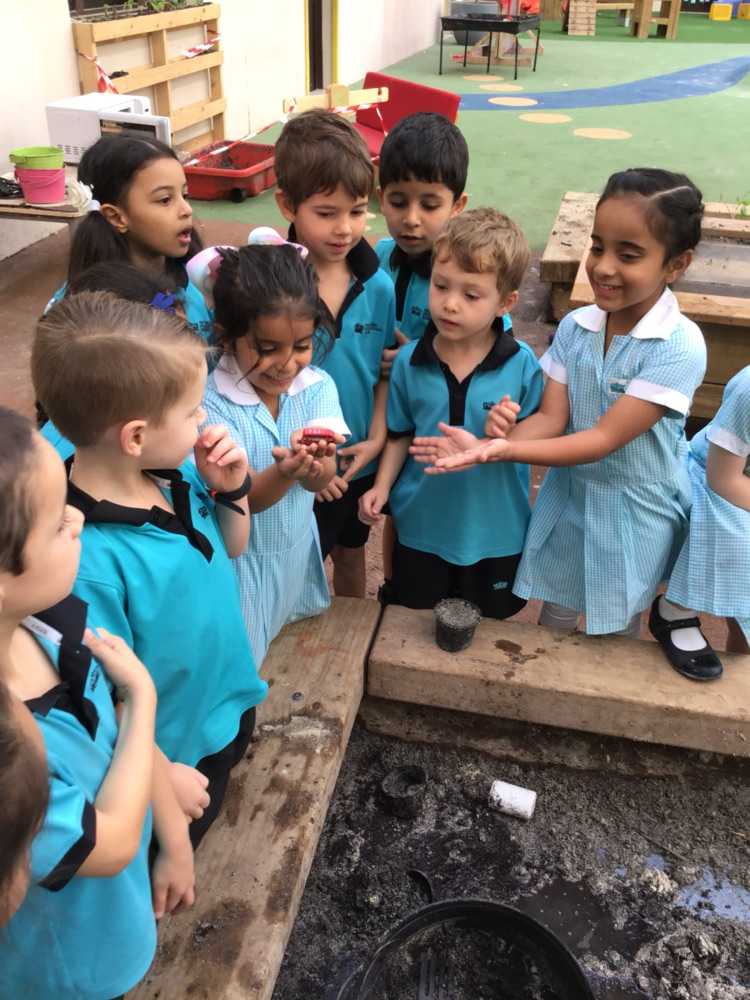 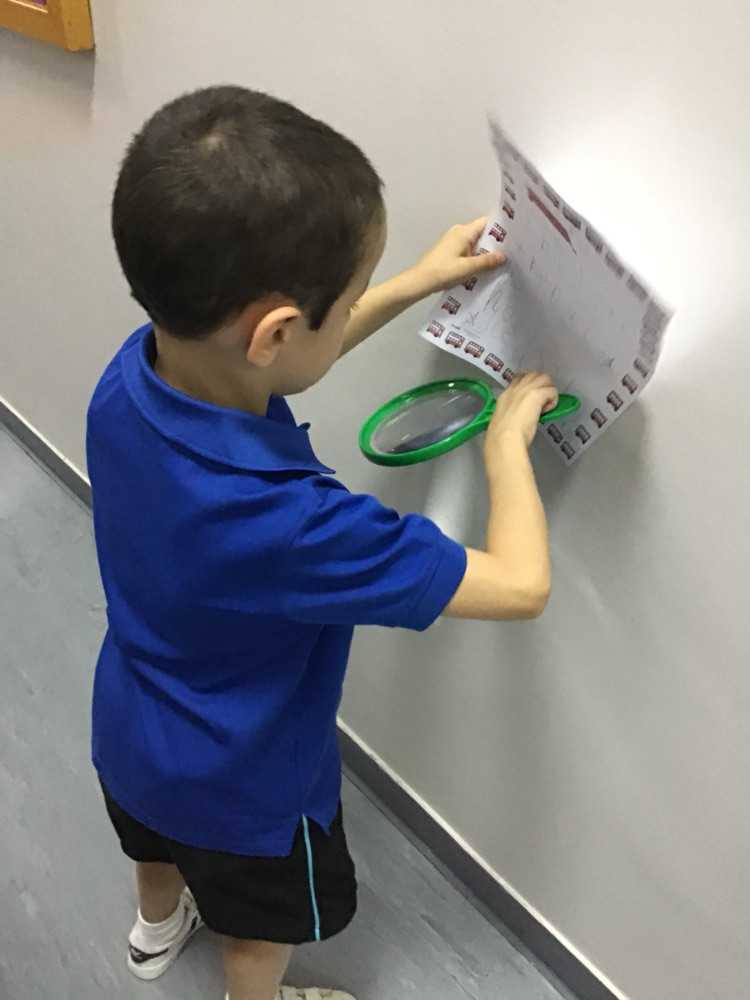 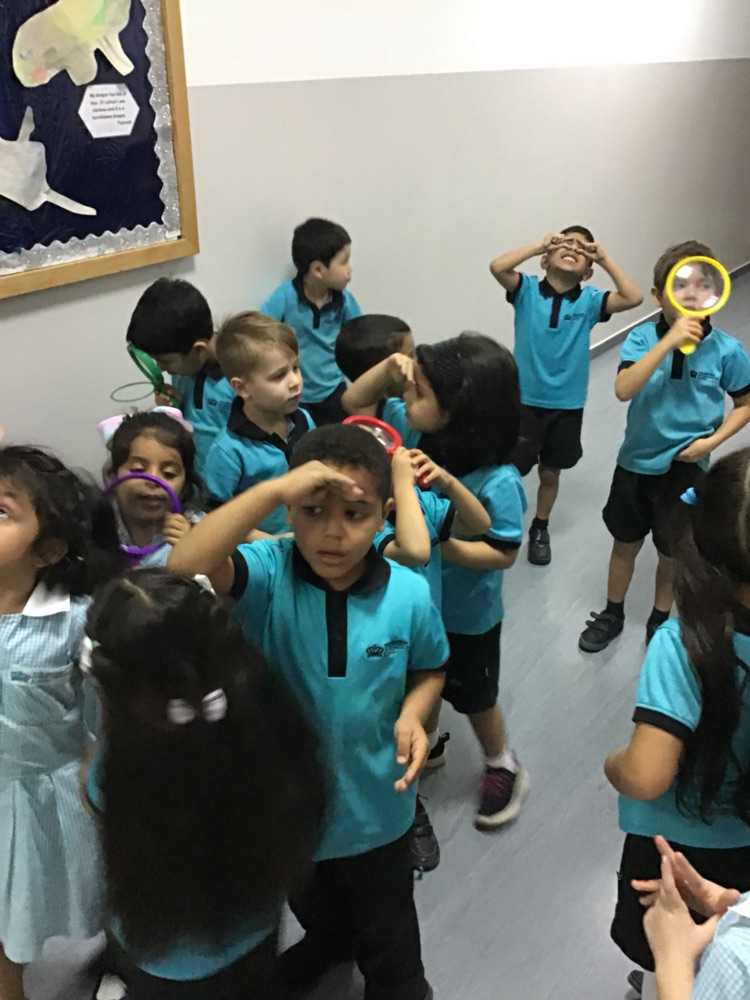 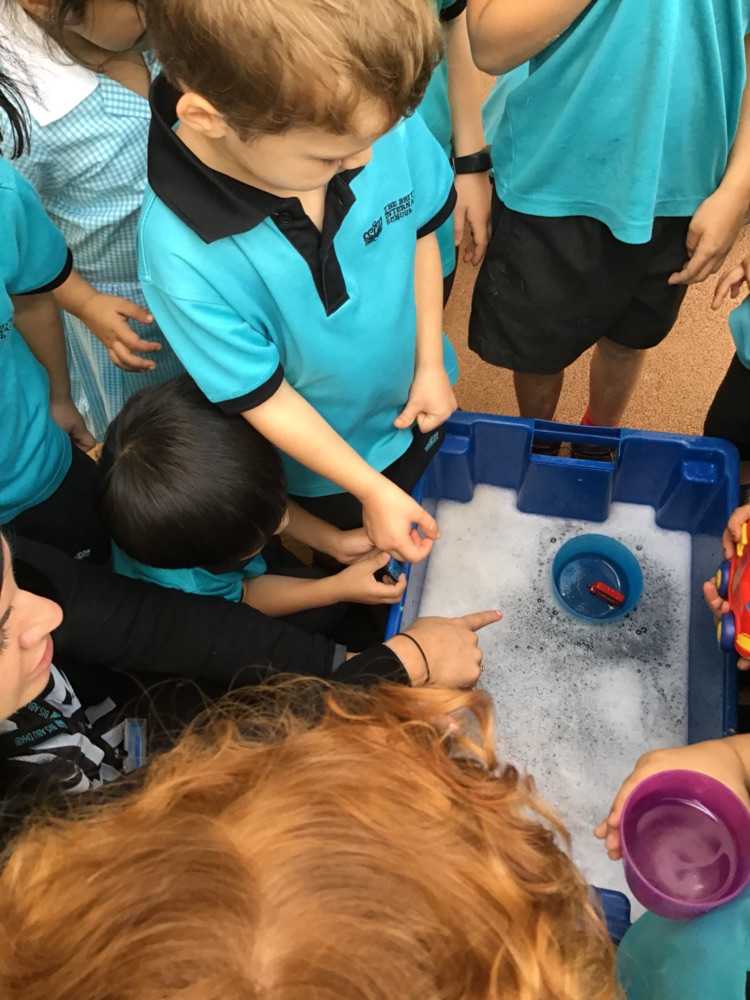 [Speaker Notes: Emma]
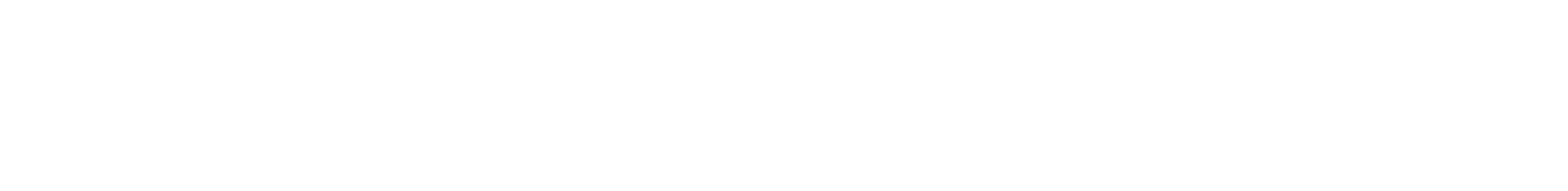 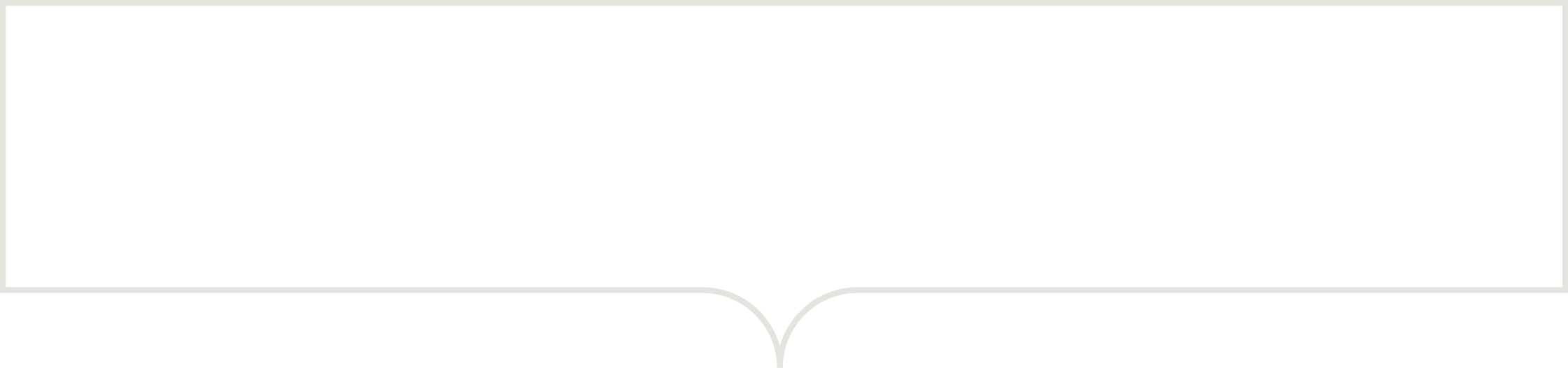 Writing for a purpose
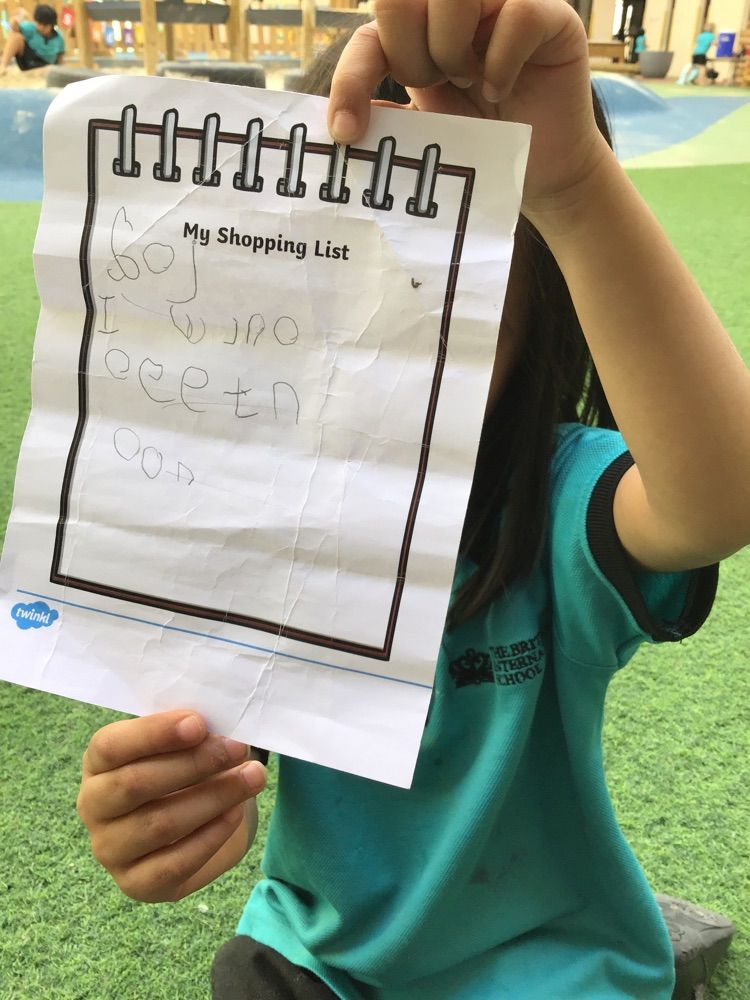 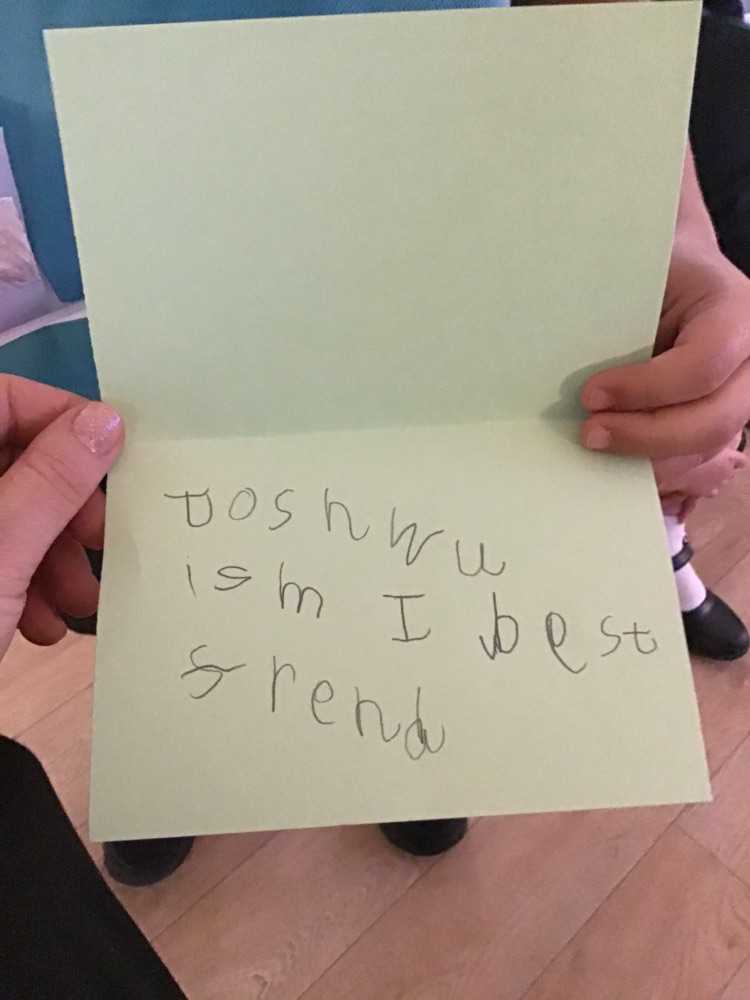 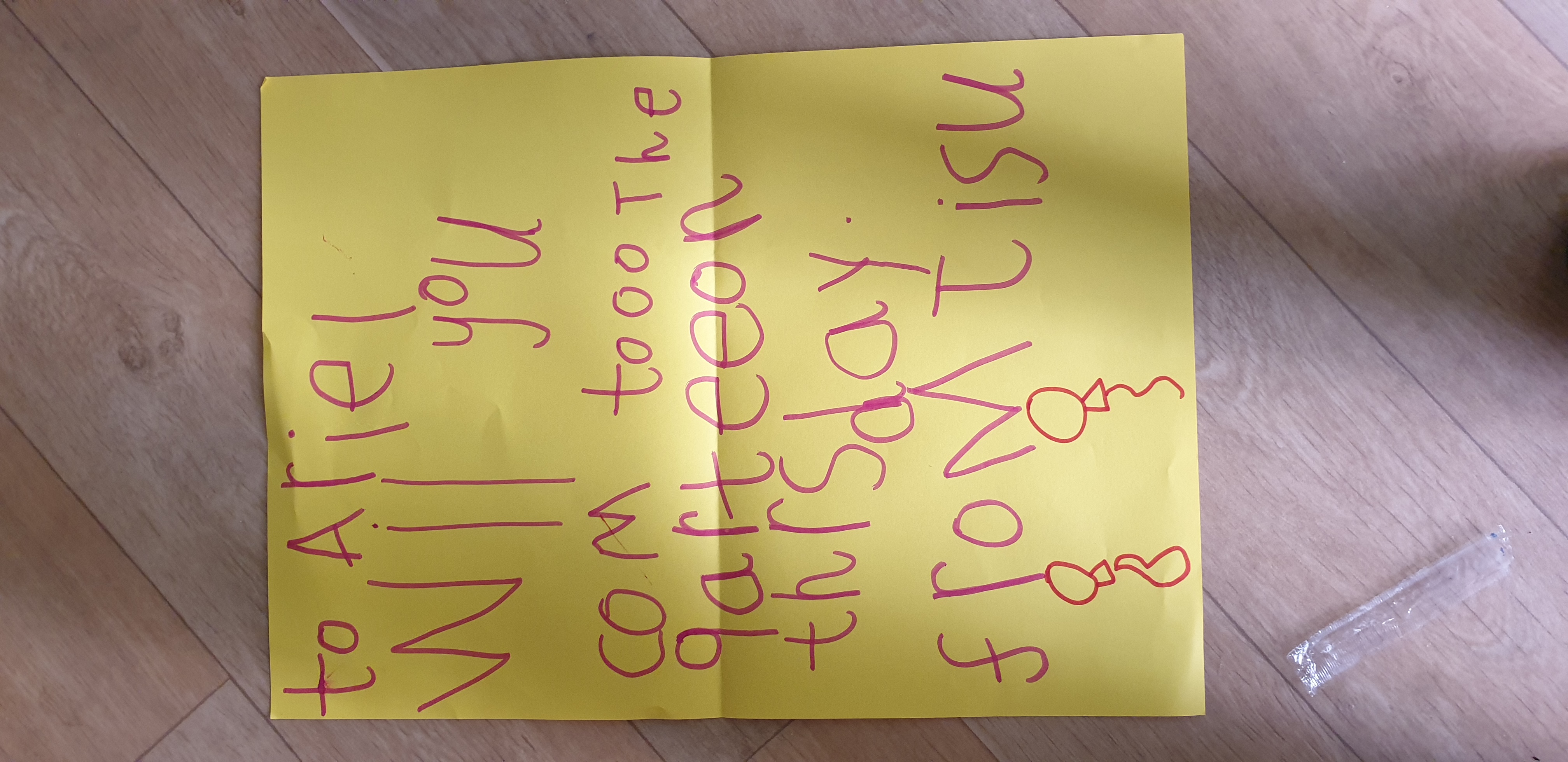 [Speaker Notes: Emma]
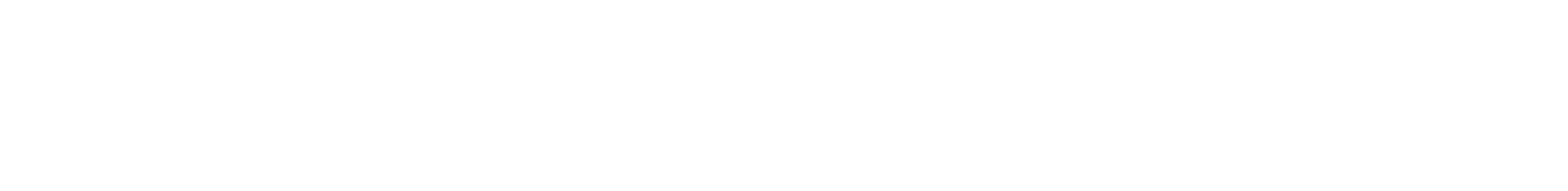 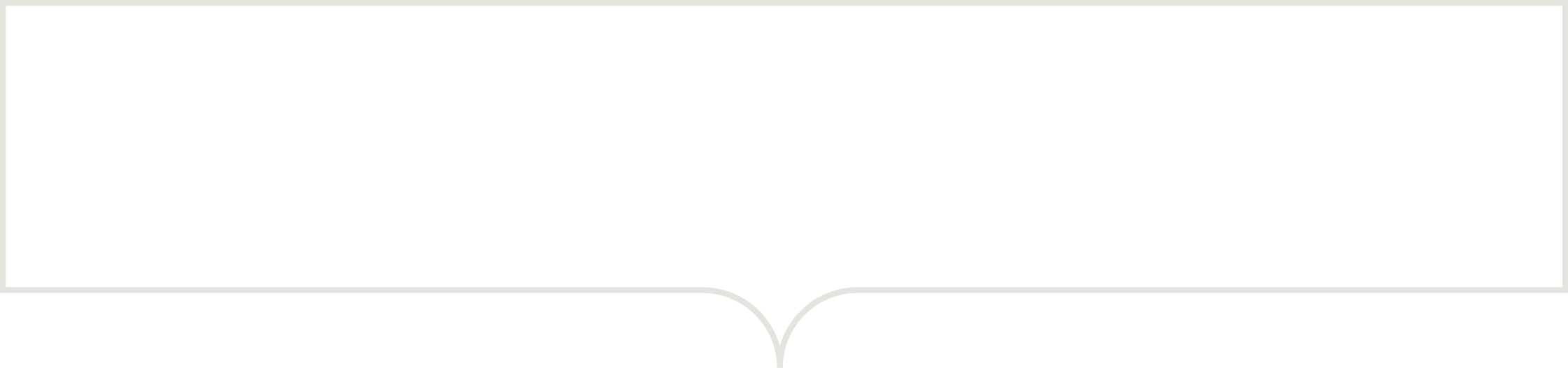 Now it’s your turn…
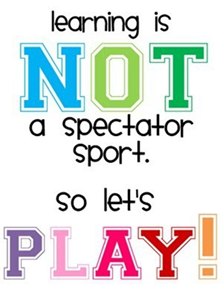 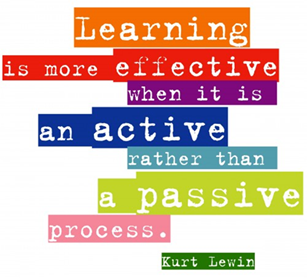 [Speaker Notes: Ruth]
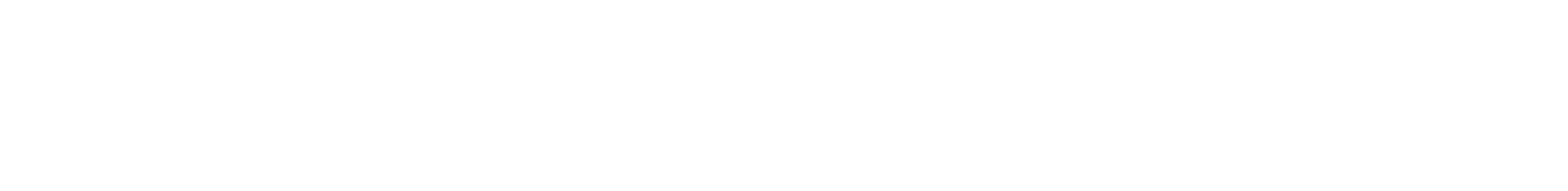 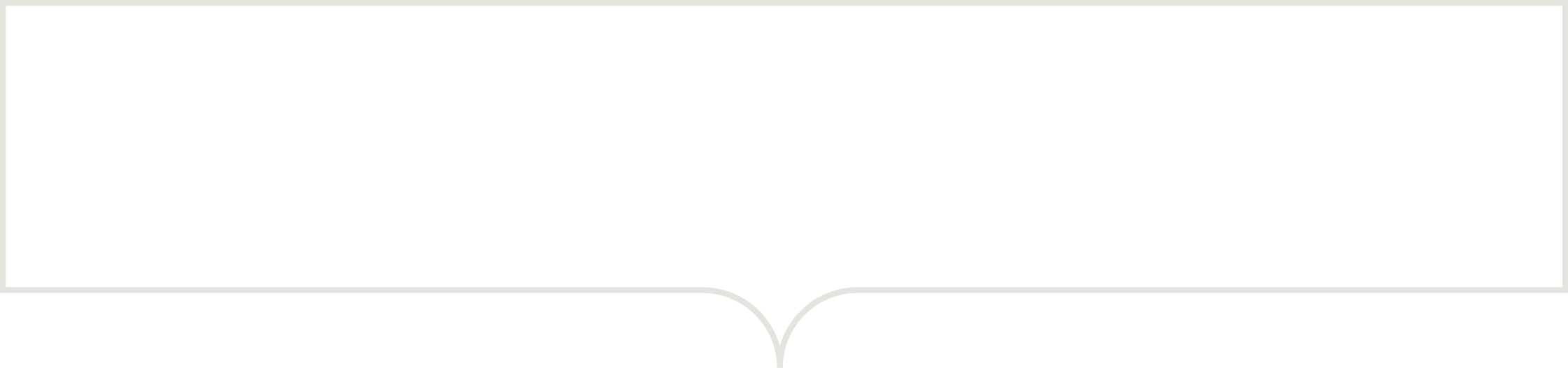 Ways to help your child at home
•    Pointing out letters and words in the environment.
•    Encourage fun writing for purpose, e.g. shopping list, labels, invitations etc.
•    Keep a holiday scrap book or journal. Tell us about your weekend news.
•    Send postcards or letters to us at school.
•    Writing in different ways- under the table, invisible ink, on a clipboard, chalk outside, with a wet paintbrush on a chalk board.
•    Encourage children to type when using technology. With careful adult supervision, allow children to type into a search engine instead of doing it for them.
•    Letter formation & name writing
•    Apps on the iPads that allow children to practise their blending and segmenting skills. E.g. Phonics play
[Speaker Notes: Heather]
Thank you for coming! 

Goodbye! إلى اللقاء
Q & A
www.bisabudhabi.com